Ocena pracy
Komendy Miejskiej Policji w Tarnowie
za 2019 rok
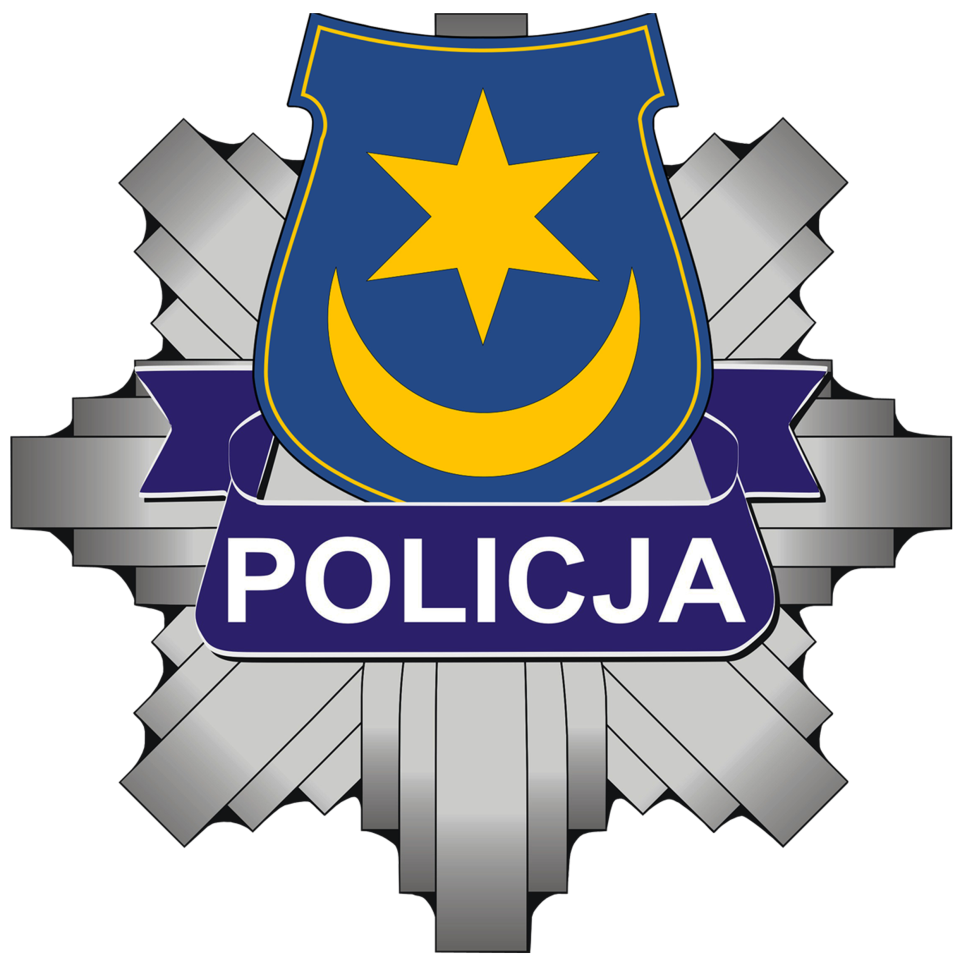 insp. Mariusz DYMURA
Komendant Miejski Policji w Tarnowie
Zasięg terytorialny działania
Komendy Miejskiej Policji w Tarnowie
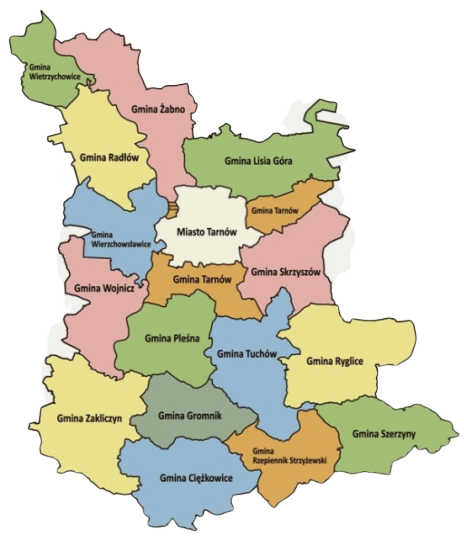 Miasto Tarnów (110 tyś. mieszkańców)
Powiat tarnowski
(200 tyś. mieszkańców)
Gminy – 9
Tarnów
Wierzchosławice
Wietrzychowice
Lisia Góra
Skrzyszów
Pleśna
Gromnik
Rzepiennik Strzyżewski
Szerzyny
Miasta - 7
Żabno
Radłów
Wojnicz
Zakliczyn
Ciężkowice
Tuchów
Ryglice
Struktura etatowa 
Komendy Miejskiej Policji w Tarnowie
STAN ETATOWY
na dzień 
31.12.2018 r.
STAN ETATOWY
na dzień 
31.12.2019 r.
ETATY POLICYJNE - 518
ETATY POLICYJNE - 518
ETATY  KSC - 41
ETATY  KSC – 41
ETATY 
PRACOWNICY CYWILNI
(BEZMNOŻNIKOWI)
95
ETATY 
PRACOWNICY CYWILNI
(BEZMNOŻNIKOWI)
94,5
W Komendzie Miejskiej Policji w Tarnowie na dzień 31.12.2019 roku 
WAKAT = 0 !
Struktura etatowa 
Komendy Miejskiej Policji w Tarnowie
ETATY POLICYJNE
SŁUŻBA 
KRYMINALNA
157 ETATÓW
SŁUŻBA 
WSPOMAGAJĄCA
8 ETATÓW
SŁUŻBA 
PREWENCJI
341 ETATY
Stan dyscypliny
Sukcesy naszych Policjantów w zawodach w 2019 roku
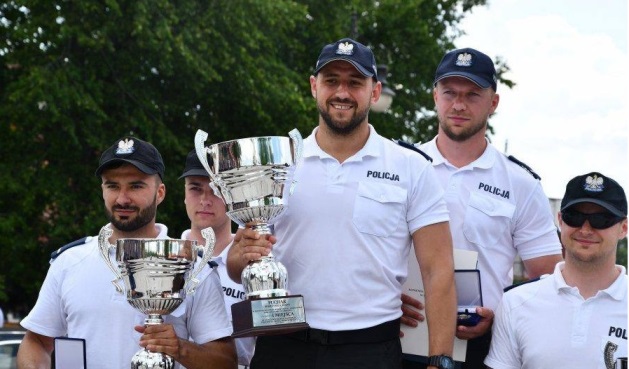 II Ogólnopolskie Zawody Policyjnych Patroli Rowerowych – I miejsce „policyjny patrol rowerowy 2019 roku” to skład z Małopolski, w tym sierż.sztab. Krzysztof  Winkowski
V Ogólnopolskie Zawody Narciarskie dla funkcjonariuszy Policji – I miejsce i tytuł najlepszego policyjnego narciarza 2019 roku – kom. Paweł Cudek
III Ogólnopolskie Zawody Służb Mundurowych w pływaniu - złoty medal w stylu grzbietowym na dystansie 100 metrów, i srebrny na dystansie 50 metrów a także brązowy medal na 100 metrów w stylu klasycznym – mł.asp. Paulina Kalicka-Wantuch
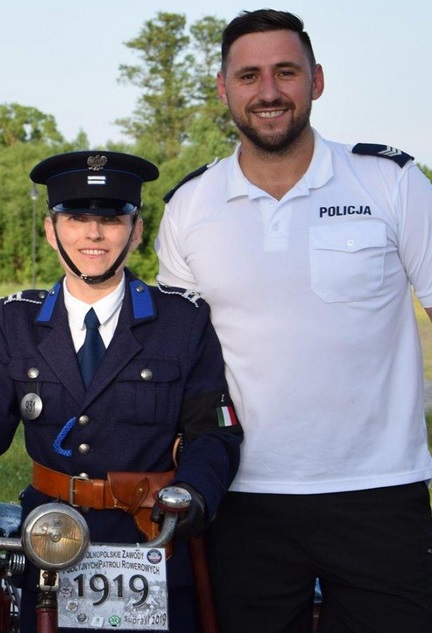 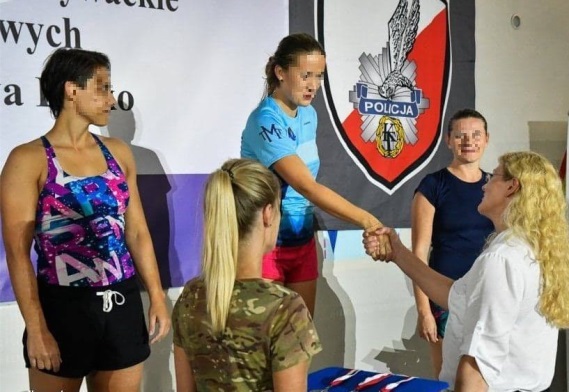 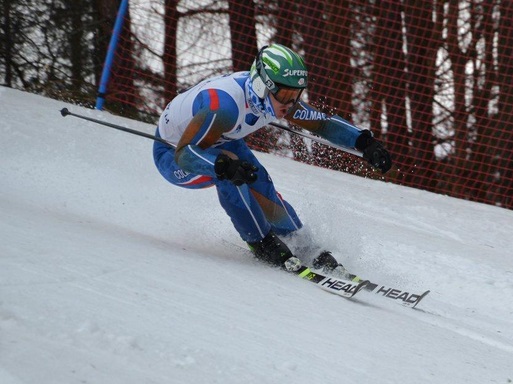 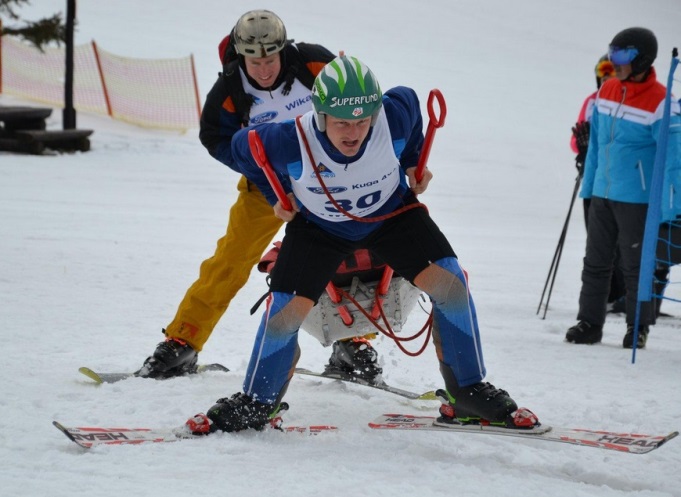 Sukcesy naszych Policjantów w zawodach w 2019 roku
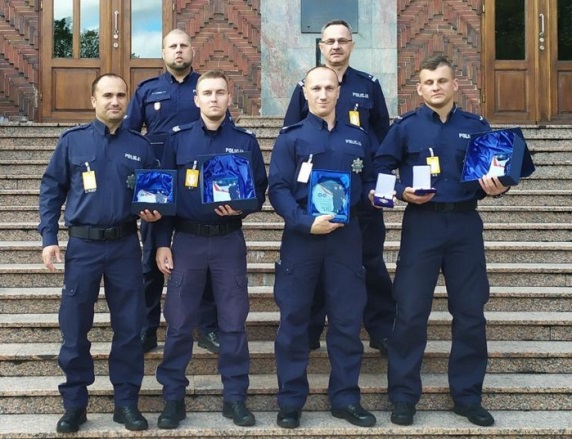 XXVI Ogólnopolskie Zawody Policjantów Prewencji Turniej Par Patrolowych „Patrol Roku” - III miejsce st.sierż. Piotr Solarz oraz sierż. Artur Kotlarz
Wojewódzkie Siłowe Zawody – II miejsce w podciąganiu na drążku             z liczbą 49 powtórzeń – sierż. Arkadiusz Stolarz
Wyróżnienie ministra MSWiA Mariusza Kamińskiego – jako „Bohater                     w mundurze” mł.asp. Łukasz Jankowski
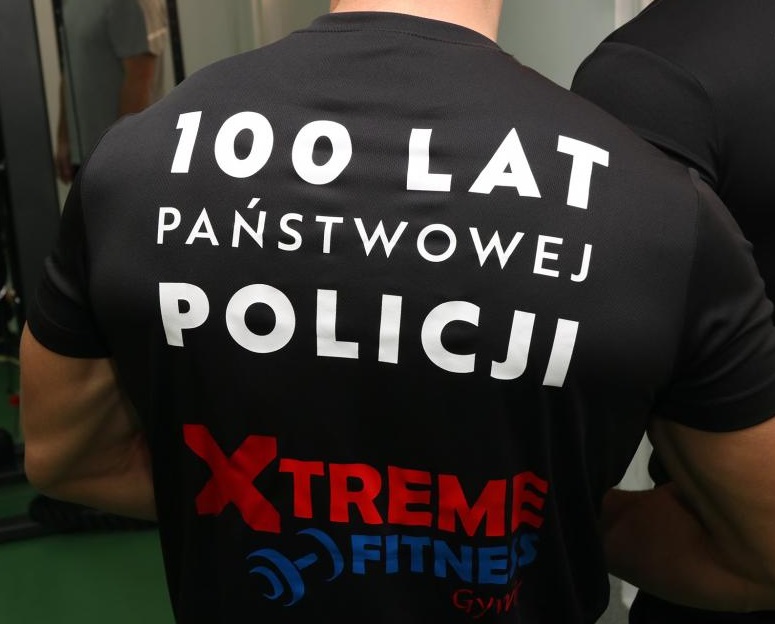 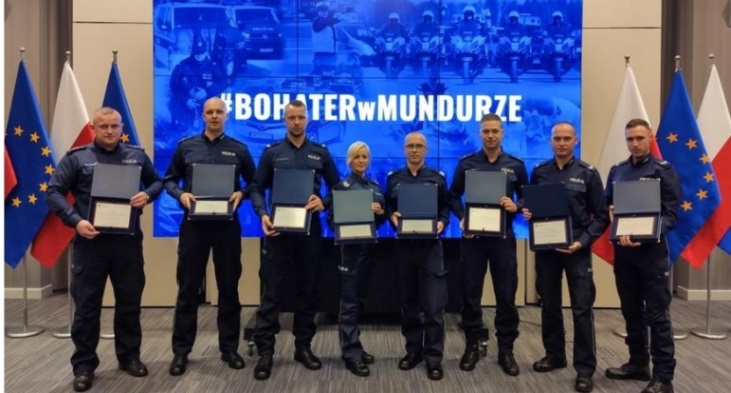 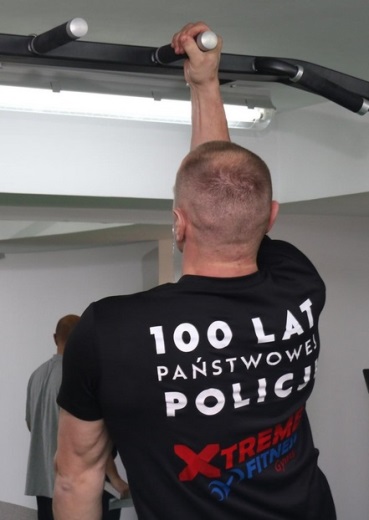 Wyróżnienia i nagrody
WYRÓŻNIENIA
PRZEDTERMINOWE MIANOWANIE  
NA KOLEJNY STOPIEŃ SŁUŻBOWY

2 policjantów
ODZNACZENIA PAŃSTWOWE

 medal srebrny za długoletnią służbę – 1 policjant
 medal brązowy za długoletnią służbę – 1 policjantów


1
NAGRODY
KOMENDANT WOJEWÓDZKI
POLICJI W KRAKOWIE

115 policjantów
KOMENDANT MIEJSKI POLICJI
W TARNOWIE

1899 policjantów
527 pracowników cywilnych
MINISTER SPRAW 
WEWNĘTRZNYCH 
I ADMINISTRACJI 

2 policjant
KOMENDANT
GŁÓWNY POLICJI

7 policjantów
11 pracowników cywilnych
Zagrożenie przestępczością 
oraz 
efekty pracy wykrywczej
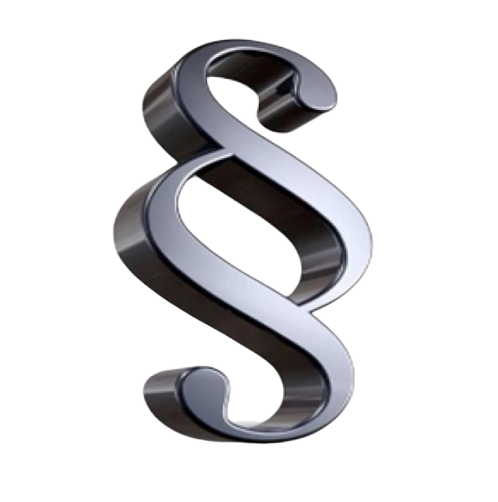 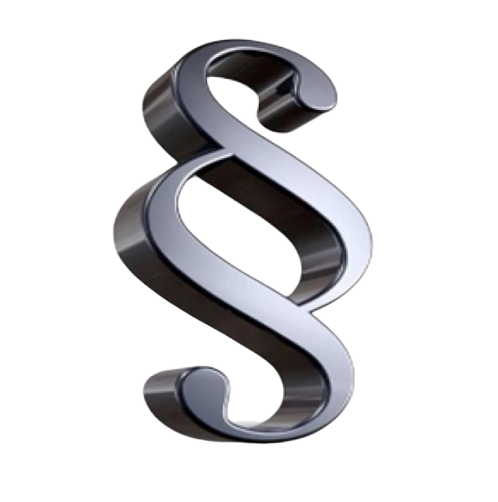 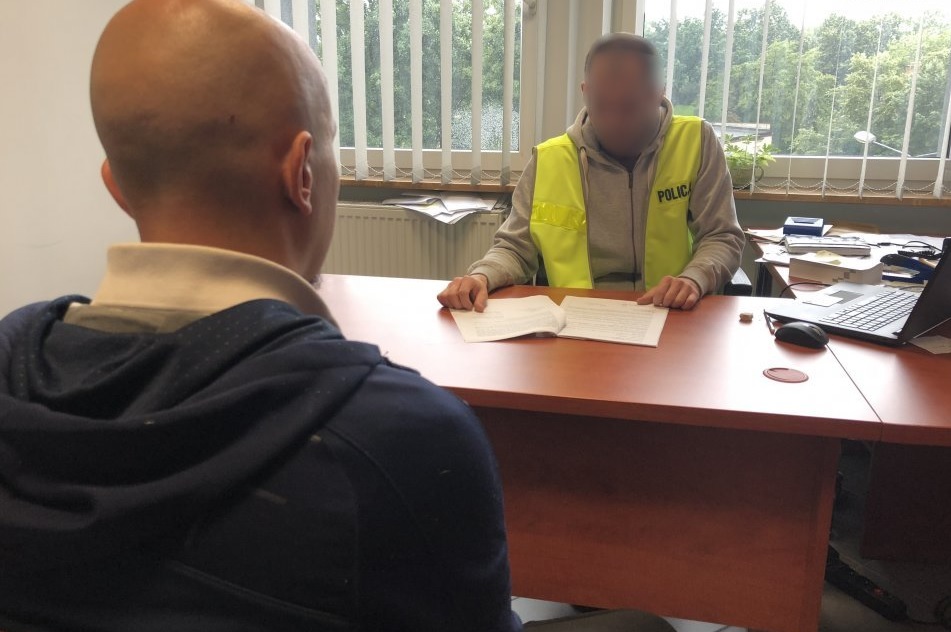 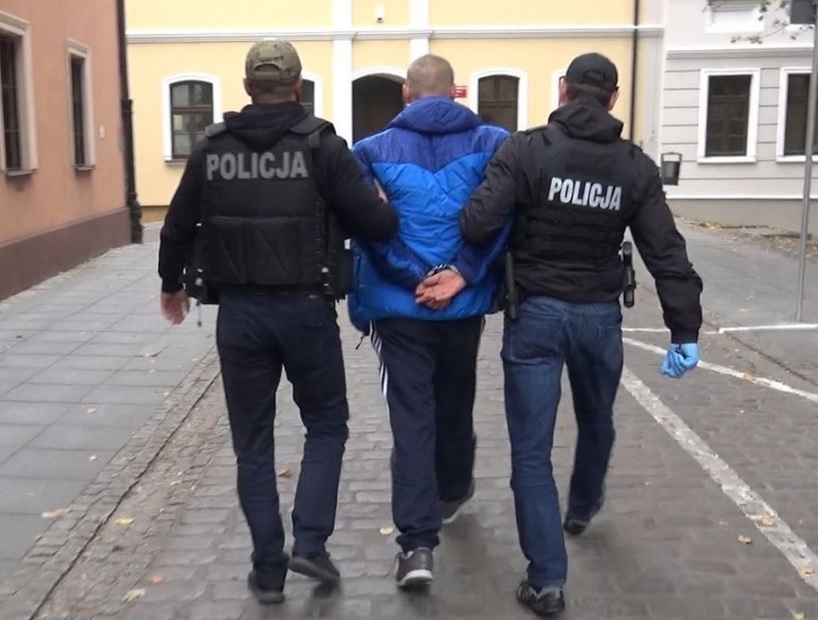 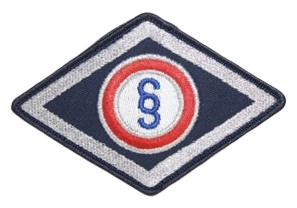 ZDARZENIA PRZESTĘPCZE W SKALI WOJEWÓDZTWA
RODZAJE PRZESTĘPSTW
Wykrywalność przestępstw w latach 2018 / 2019
PRZESTĘPSTWA KRYMINALE
PRZESTĘPSTWA OGÓŁEM
spadek o 2,28 %
spadek o 0,15 %
7 kategorii - przestępstwa stwierdzone (2019/2018)
Tymczasowe aresztowania
PRIORYTETY  REALIZOWANE  W  2019  ROKU 
ZWIĄZANE  Z  CELAMI  WYTYCZONYMI  PRZEZ  KGP
Miernik nr 6 – Wartość mienia zabezpieczonego 			      		   6.482.009 zł
Miernik monitorowany MM5  – Wskaźnik skuteczności odzyskania mienia             4.464.133 zł
Miernik nr 7 – Skuteczność zwalczania przestępczości narkotykowej   	             26.622,95 g
PRIORYTETY  REALIZOWANE  W  2019  ROKU 
ZWIĄZANE  Z  CELAMI  WYTYCZONYMI  PRZEZ  KGP
Miernik nr 11 - Wskaźnik wykrywalności w 7 kategoriach
Miernik nr 12 - Poszukiwania osób zaginionych 	 -     powyżej 100 %
Miernik monitorowany MM9  – Skuteczność poszukiwań osób ukrywających się
Miernik monitorowany MM 6
Poprawa w zakresie zwalczania przestępczości gospodarczej godzącej w sektor publiczny  - lepsza ochrona Budżetu Państwa, tj.:

•	przestępstwa dotyczące podatków od towarów i usług – VAT, akcyza;
•	przestępstwa na szkodę interesów Unii Europejskiej;
•	przestępstwa związane z zamówieniami publicznymi;
Miernik monitorowany MM 6
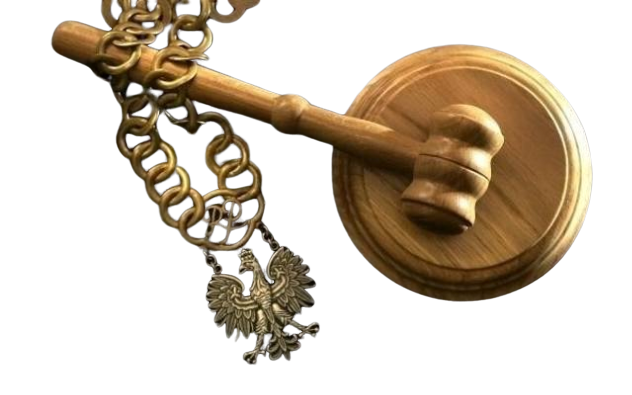 Opis wybranych spraw
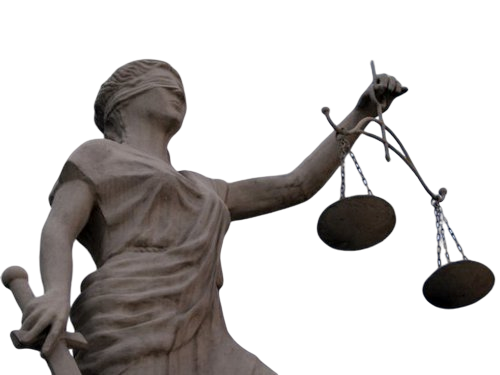 ku przestrodze i refleksji
Narkotyki
W dniu 21 lutego 2019 roku funkcjonariusze Wydziału Kryminalnego Komendy Miejskiej Policji w Tarnowie, Komisariatu Policji Tarnów-Zachód oraz Placówki Straży Granicznej w Tarnowie w wyniku podjętych czynności ujawnili na posesji w Łękach Górnych środki odurzające, środki psychotropowe, broń, amunicję, papierosy i susz tytoniowy bez polskich znaków akcyzy. W związku ze sprawą zatrzymano 3 mężczyzn. 

łącznie w sprawie zabezpieczono 322,85 grama netto marihuany, 1.923,28 grama netto amfetaminy, 3 jednostki broni palnej oraz istotne części broni palnej, 34 sztuki amunicji różnego rodzaju, 2992 paczki papierosów oraz  10 kg suszu tytoniowego bez oznaczeń polskimi znakami skarbowymi co spowodowało uszczuplenie podatku akcyzowego na kwotę 75 471 zł

wobec dwóch z zatrzymanych mężczyzn zastosowano środek zapobiegawczy w postaci tymczasowego aresztowania a wobec jednego wolnościowe środki zapobiegawcze. Dokonano też zabezpieczenia mienia ruchomego na kwotę 3630 zł.

w toku prowadzonego postępowania zebrano materiał dowodowy, który pozwolił na przedstawienie jednemu z podejrzanych łącznie 146 zarzutów z art. 263 §2 kk, art. 65 §3 kks, 62 ust 1 i 2 ustawy o przeciwdziałaniu narkomanii oraz z art. 59 ust 1 ustawy o przeciwdziałaniu narkomanii.
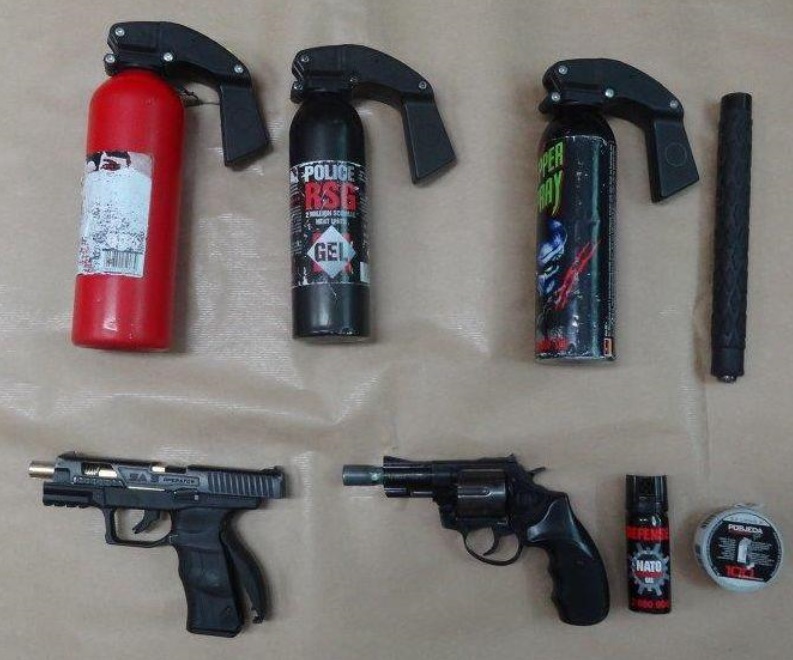 Kibice
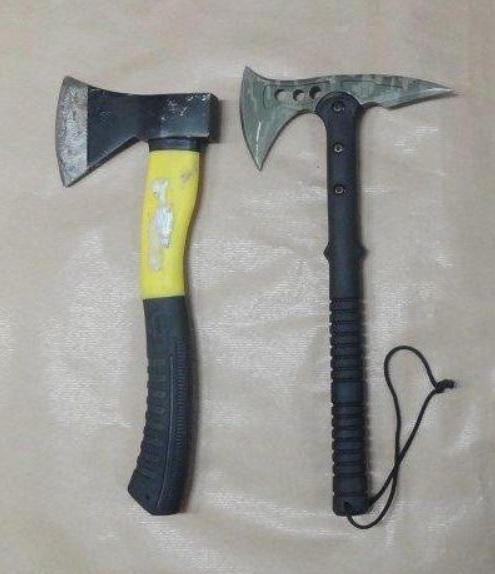 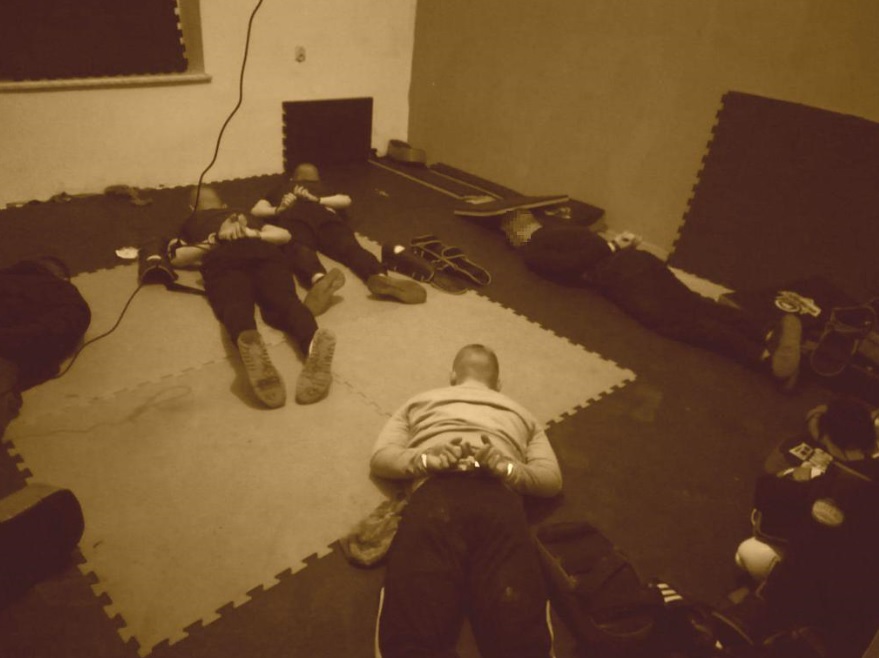 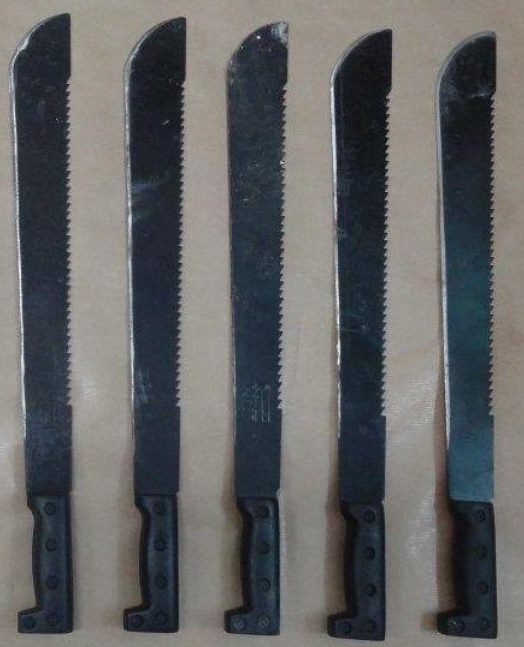 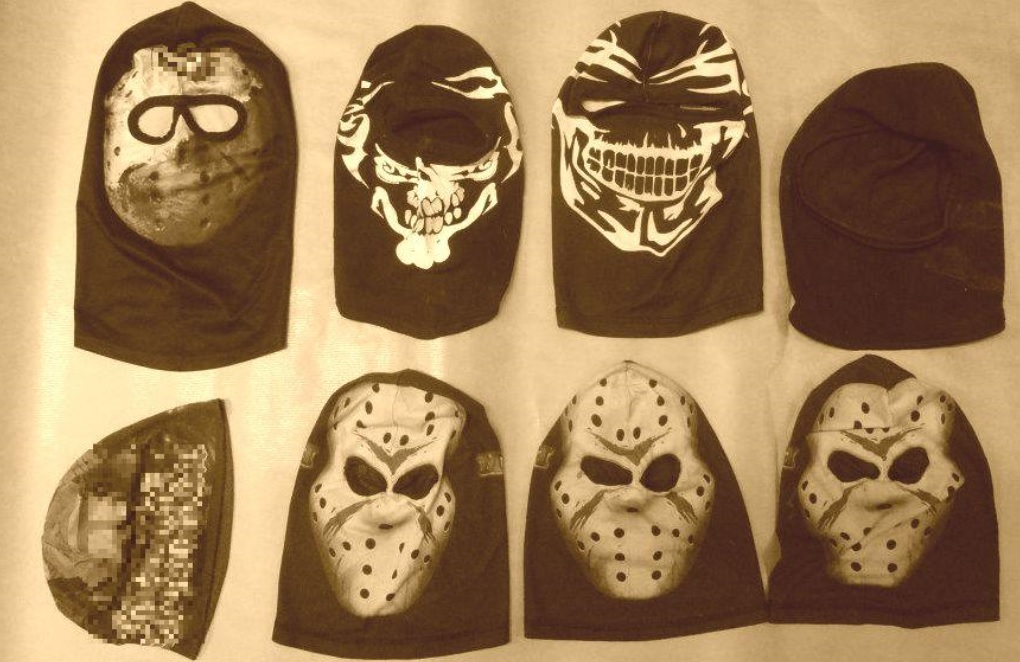 Kibice
W trakcie prowadzonych przez funkcjonariuszy Wydziału Kryminalnego od września 2019 r. szeroko zakrojonych czynności operacyjnych na terenie miasta Tarnowa dotyczących przestępczości „pseudokibiców” klubu „Tarnovia” Tarnów, mających związek z zaistnieniem na terenie miasta Tarnowa trzech zdarzeń, tj.                     pobić na tle kibicowskim o charakterze chuligańskim dokonano: 

ustalenia osób pokrzywdzonych oraz świadków w prowadzonych w/w sprawach karnych,
ustalenia, iż „pseudokibice” klubu „Tarnovia” Tarnów użytkują dom jednorodzinny gdziew pomieszczeniach mają prywatną siłownię oraz salę z matami i sprzętem do uprawnia sportów walki.                    W pomieszczeniach tych przechowują również niebezpieczne narzędzia typu maczety, topory, siekiery, pojemniki z gazem, przedmioty przypominające broń palną.
ustalenia, iż jeden ze sprawców uprawiał 2 krzewy konopi inne niż włókniste, z których następnie wytworzył 151,84 gramów marihuany oraz 1 gram haszyszu,
 ustalenia 15 sprawców w/w czynów (liderów młodej bojówki Tarnovii Tarnów), z czego dokonano zatrzymania wszystkich pełnoletnich (trzy osoby nieletnie), Wobec zatrzymanych zastosowano 8 aresztów oraz 4 wolnościowe środki zapobiegawcze.
W toku prowadzonego postępowania zebrano materiał dowodowy, który pozwolił na przedstawienie sprawcą łącznie 4 zarzutów z art. 158 §1 kk i 63 ust. 2 i 3 ustawy o przeciwdziałaniu narkomanii.
Seksualne
W okresie od 12 – 14 czerwca 2019 r. na terenie Szpitala im. E. Szczeklika w Tarnowie n/n mężczyzna wielokrotnie, podstępem wykorzystując stan chorobowy pacjentek i ich podeszły wiek doprowadził je do poddania się innej czynności seksualnej. 

w wyniku szeroko zakrojonych czynności dochodzeniowo - śledczych funkcjonariusze Wydziału Kryminalnego wytypowali i zatrzymali w dniu 15 czerwca 2019 r. sprawcę w/w czynów, którym okazał się 51 letni mieszkaniec Tarnowa. 
 
 wobec zatrzymanego zastosowano środek zapobiegawczy w postaci tymczasowego aresztowania
 
w toku prowadzonego postępowania zebrano materiał dowodowy, który pozwolił na przedstawienie sprawcy łącznie 9 zarzutów z art. 197 §2 kk i 217 §1 kk.
Oszustwo „na policjanta”
Wydział dw. z Przestępczością przeciwko Mieniu KMP w Tarnowie prowadził postępowanie dotyczące oszustwa pod legendą metodą na tzw. „policjanta” w wyniku którego sprawcy wyłudzili od pokrzywdzonej, mieszkanki Tarnowa, pieniądze w kwocie 59 660 zł., które to pokrzywdzona przelała na podane przez sprawcę konto bankowe. 

w wyniku prowadzonych czynności operacyjnych i procesowych ustalono a następnie zatrzymano trzech sprawców przestępstwa, którym przedstawiono zarzut z art. 286 par. 1 kk.

wobec dwóch podejrzanych zastosowano środki zapobiegawcze  w postaci tymczasowego aresztowania na okres trzech miesięcy, wobec jednego podejrzanego wolnościowy środek zapobiegawczy;  

 odzyskano pieniądze pochodzące z przestępstwa w kwocie 29 406, 50 zł.
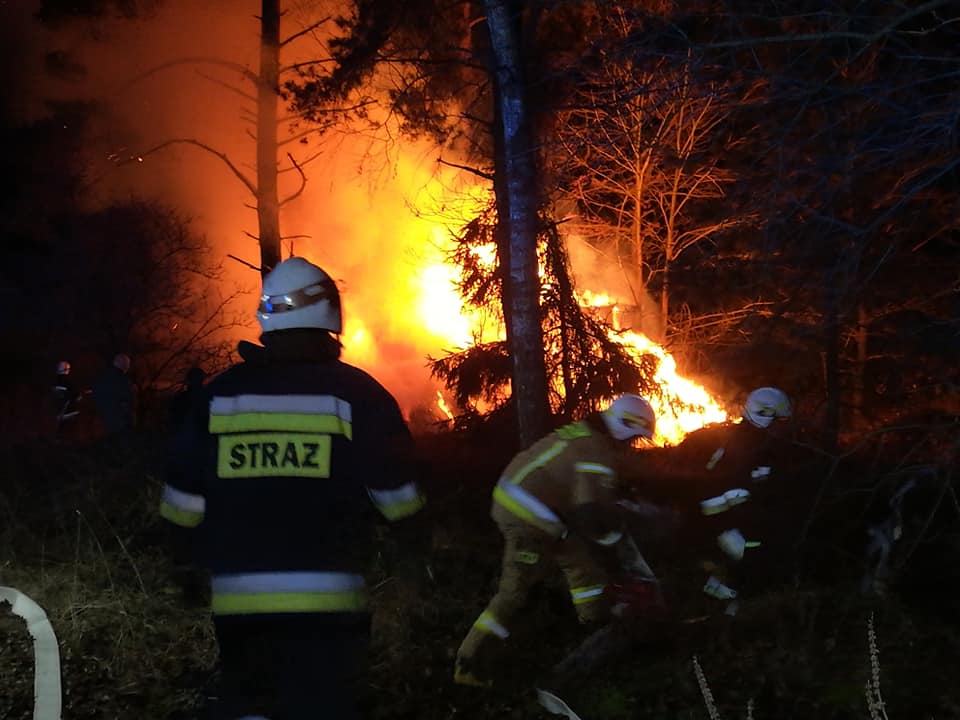 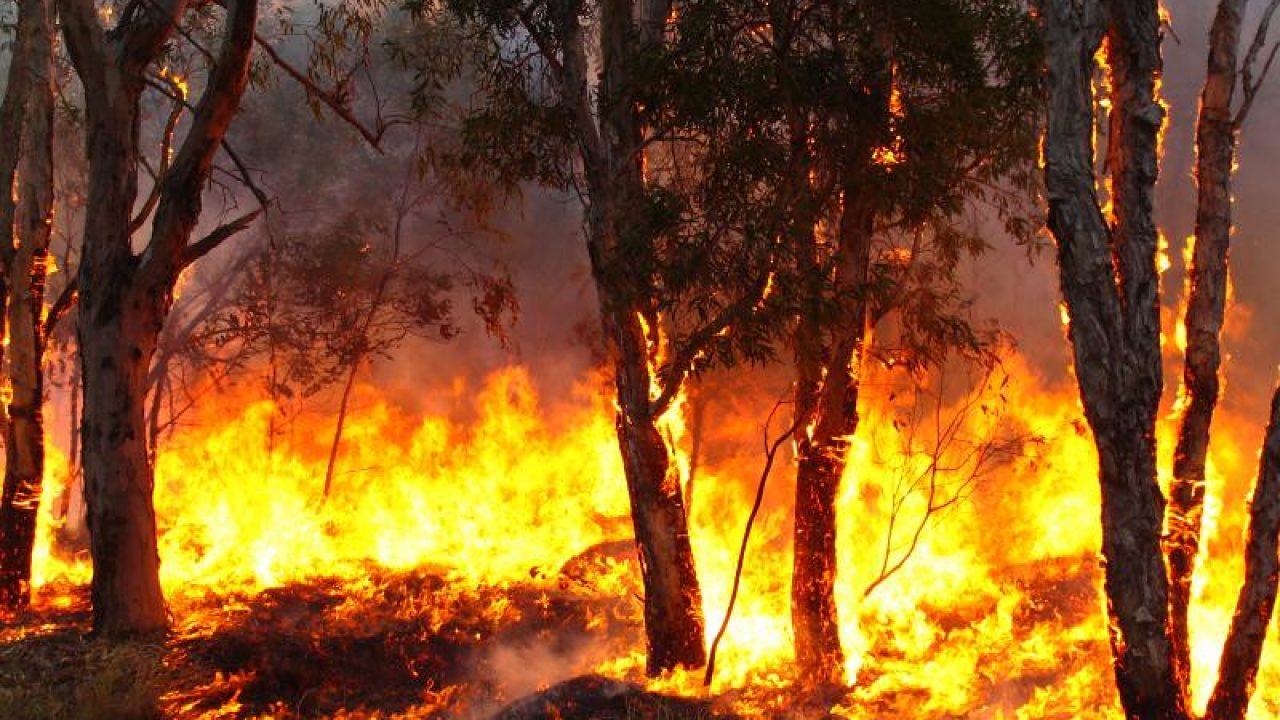 Zatrzymany podpalacz
W dniu 24 lipca 2019 roku dokonano zatrzymania sprawcy podpalenia : samochodu dostawczego z dnia 9 października 2018 roku w Wierzchosławicach oraz  podpalenia ściółki leśnej, suchych gałęzi i pni w Lasach Radłowskich w dniu 19 lipca 2019 roku

sprawca sprowadził zdarzenie zagrażające mieniu w wielkich rozmiarach mające postać pożaru kompleksu leśnego – Lasów Radłowskich o całkowitej powierzchni 14,7 tysięcy hektarów

 wobec zatrzymanego zastosowano środek zapobiegawczy w postaci tymczasowego aresztowania.
Kradzież
Wydział dw. z Przestępczością przeciwko Mieniu KMP w Tarnowie prowadził postępowanie dotyczące kradzieży ośmiu felg aluminiowych wraz z oponami oraz zaślepek do felg aluminiowych w dniu 30 marca 2019 roku w miejscowości Zbylitowska Góra, kradzieży ośmiu  felg aluminiowych wraz z oponami oraz uszkodzenia dwóch pojazdów w okresie od 6 do 7 czerwca 2018 roku w miejscowości Ładna, kradzieży ośmiu  felg aluminiowych wraz z oponami oraz uszkodzenia dwóch pojazdów w okresie od 6 do 7 lipca 2018 roku  w miejscowości Ładna. 

w toku czynności operacyjnych ustalono i zatrzymano sprawcę przestępstwa, któremu przedstawiono zarzuty z art. 278 § 1  kk. w zb. z art. 288§ 1  kk w zw. z art 11§ 2 kk i w zw. z art. 64§1 kk oraz 278 § 1  kk. w zw. z art. 64§1 kk;

 odzyskano 4 komplety skradzionych kół o łącznej wartości 29.500 zł.
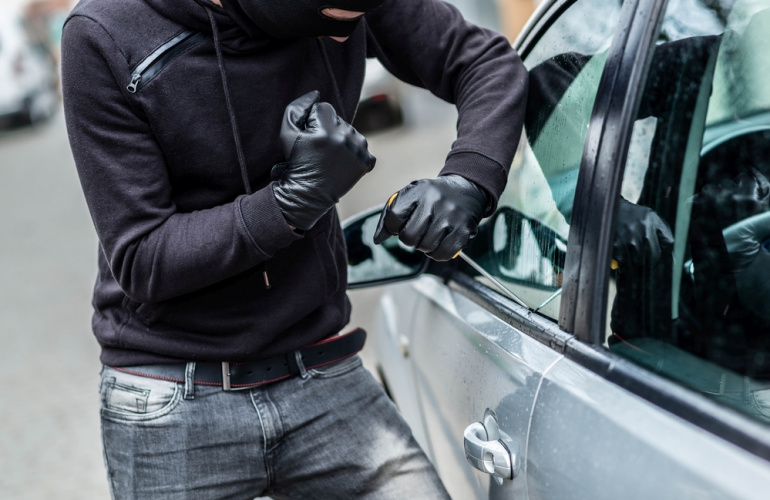 Wyłudzenie dotacji
Wydział dw. z Przestępczością Gospodarczą KMP w Tarnowie prowadził ustalił schemat przestępczego działania polegający na wykazywaniu osób jako pobierające naukę w jednej z tarnowskich szkół, i na tej podstawie występowano do Urzędu  Miasta Tarnowa o przyznanie dotacji pochodzących z subwencji oświatowej Ministerstwa Edukacji Narodowej.

Przedmiotowe śledztwo dotyczyło wyłudzania dotacji z Urzędu Miasta Tarnowa pochodzących ze środków Ministerstwa Edukacji Narodowej w kwocie łącznej 471.293,65 zł 
Wobec zatrzymanych zastosowano środek zapobiegawczy w postaci tymczasowego aresztowania na okres 3 miesięcy
zabezpieczono postanowieniem majątkowym od podejrzanej  kwotę  3.471.293,65 zł
zabezpieczono postanowieniem mienie będące składnikami majątkowymi spółki Nova CE Sp. z o. o. pojazdy o łącznej wartości 718.000,00 zł
Sprzedaż towarów oznaczonych 
podrobionymi znakami towarowymi
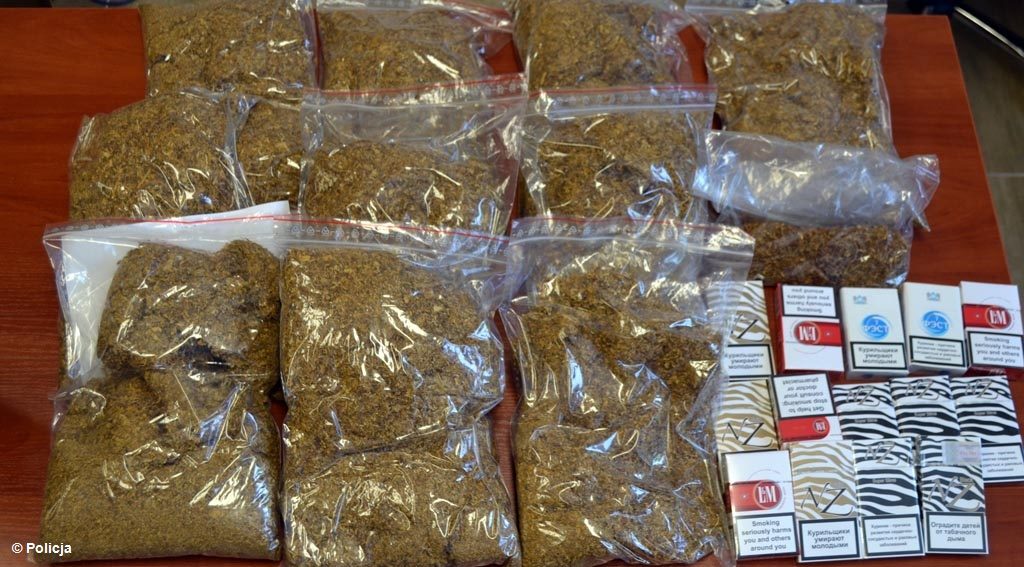 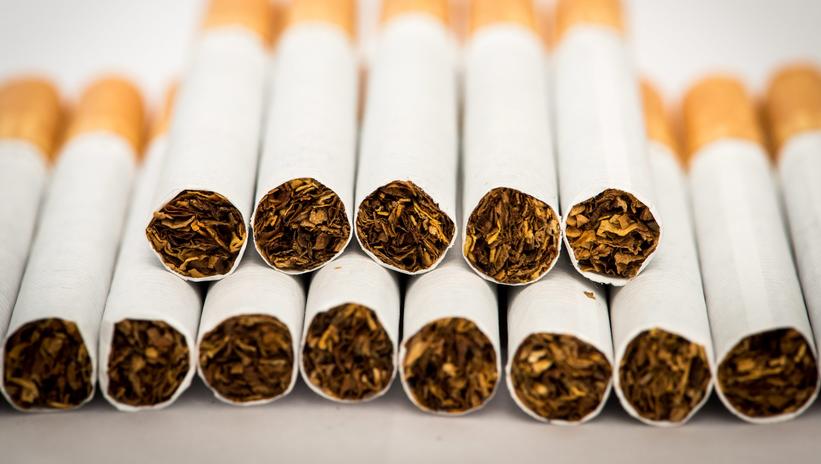 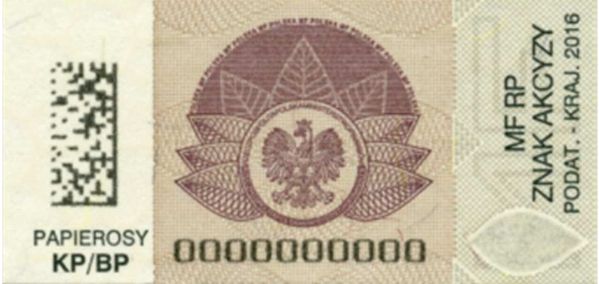 Sprzedaż towarów oznaczonych 
podrobionymi znakami towarowymi
Wydział dw. z Przestępczością Gospodarczą KMP w Tarnowie prowadził postępowanie dotyczące oferowania do sprzedaży podrobionego obuwia marki Nike oraz Adidas, na różnych stronach internetowych

z uwagi na zawiłość oraz wielowątkowość sprawy dochodzenie zostało przekształcone w formę śledztwa, w czasie którego zebrano obszerny materiał dowodowy między innymi poprzez przesłuchanie w charakterze świadków około 1300 osób 
wydano postanowienie o przedstawieniu zarzutów, polegające na wprowadzaniu do obrotu za pośrednictwem portali ogłoszeniowych oraz stronach sklepów internetowych towarów oznaczonych podrobionymi znakami towarowymi, oraz doprowadzeniu do niekorzystnego rozporządzenia mieniem osób nabywających podrobione towary tj.  o przestępstwa z art. 305 ust. 1 ustawy z dnia 30 czerwca 2000 roku Prawo Własności Przemysłowej               i art. 286 § 1 kk, łącznie 1141 czynów. 
zatrzymano podejrzanego i doprowadzono do Prokuratury Okręgowej w Tarnowie z wnioskami wolnościowymi, po których zastosowano środek zapobiegawczy w postaci poręczenia majątkowego w kwocie 1.000,00 zł
Wyłudzenie na szkodę podmiotów gospodarczych
Wydział dw. z Przestępczością Gospodarczą KMP w Tarnowie prowadził śledztwo dotyczące wyłudzenia 1.806.716,25 zł na szkodę podmiotów gospodarczych. 

Proceder przestępczy polegał na wprowadzaniu w błąd dostawców towarów i usług co do możliwości płatniczych i kondycji finansowej firmy, gdzie oszust po upływie terminu płatności i braku możliwości wywiązania się z zaciągniętych zobowiązań, zrywał współpracę i nawiązywał kontakty handlowe z innymi przedsiębiorcami zwykle z innego terenu
Zatrzymano sprawcę, zastosowano środek zapobiegawczy w postaci tymczasowego aresztowania na                okres 2 miesięcy który następnie został zamieniony na poręczenie majątkowe w kwocie 50.000,00 zł, dozór Policji 3 razy w tygodniu, zakaz opuszczania kraju jak i zakaz kontaktowania się z osobami, które mogły mieć związek z procederem będącym przedmiotem prowadzonego postępowania.
w wyniku podjętych czynności, w toku prowadzonego śledztwa oszustowi ogłoszono łącznie 2511 zarzutów z art. 286 § 1 k. k. oraz 1 zarzut z art. 300 § 1 i 3 k. k. i art. 301 § 1 k. k. w zw. z art. 11 § 2 k. k. w zw. z art. 12 § k. k.
SŁUŻBA 
PREWENCJI
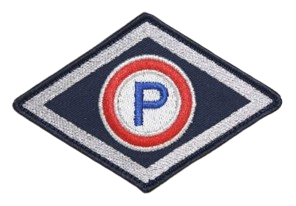 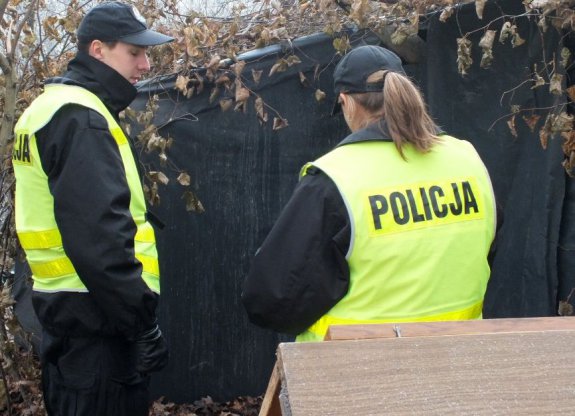 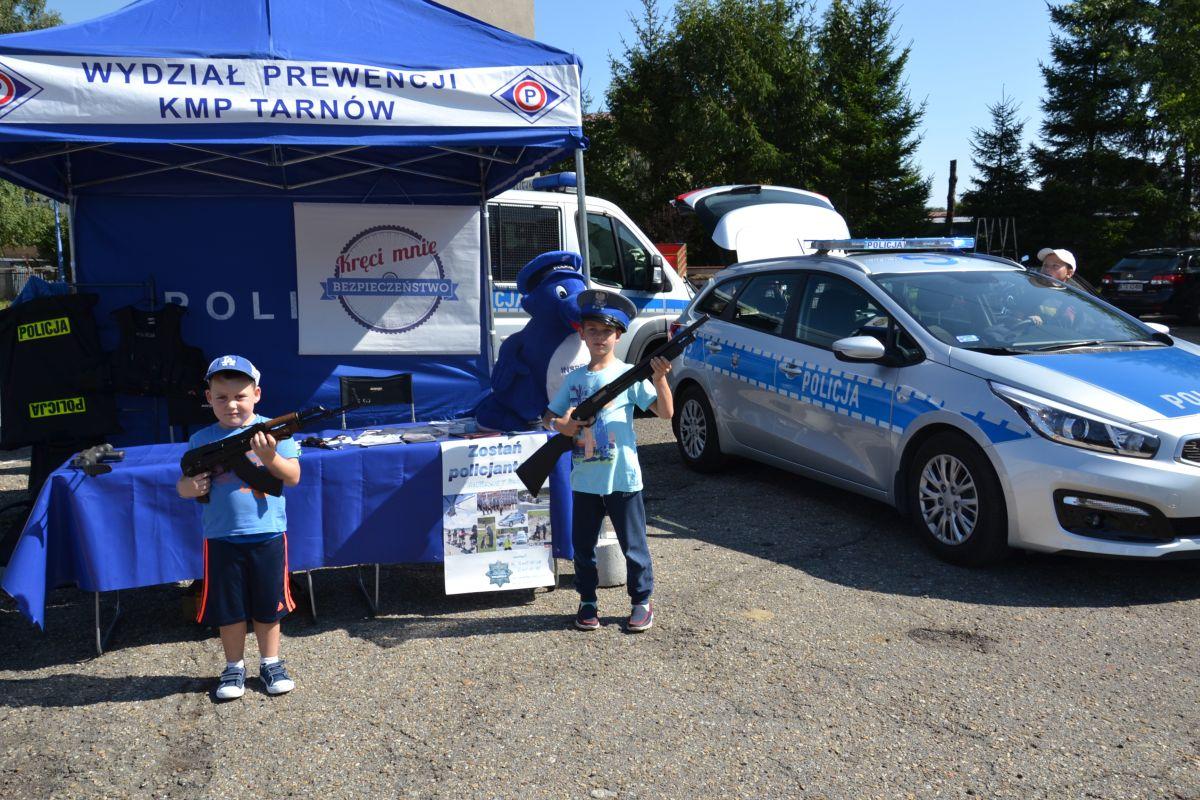 EFEKTYWNOŚĆ 
ZDARZENIA PRZESTĘPCZE/ZATRZYMANIA SPRAWCÓW
Przemoc w rodzinie 
procedura Niebieskiej Karty
PRIORYTETY  REALIZOWANE  W  2019  ROKU 
ZWIĄZANE  Z  CELAMI  WYTYCZONYMI  PRZEZ  KGP
Miernik nr  5 – czas służby dzielnicowych w obchodzie
Miernik nr  9 – liczba bezwzględna służb patrolowych i obchodowych
Miernik monitorowany MM 7 – czas reakcji na zdarzenie określanych jako PILNE
Krajowa Mapa Zagrożeń Bezpieczeństwa na terenie Komendy Miejskiej Policji w Tarnowie
Ogółem zgłoszeń – 2 964
	Małopolska – 44 309
Potwierdzalność – 1 507   (52,5%)
	Małopolska – 21 076   (48,9%)


zgłoszenie potwierdzone – 215   (7,2%)
zgłoszenia potwierdzone wyeliminowanie – 1 292   (43,6%)
zgłoszenie niepotwierdzone – 1 363   (46%)
zgłoszenie żart/pomyłka – 73   (2,5%)
przekazane poza policję – 21   (0,7%)
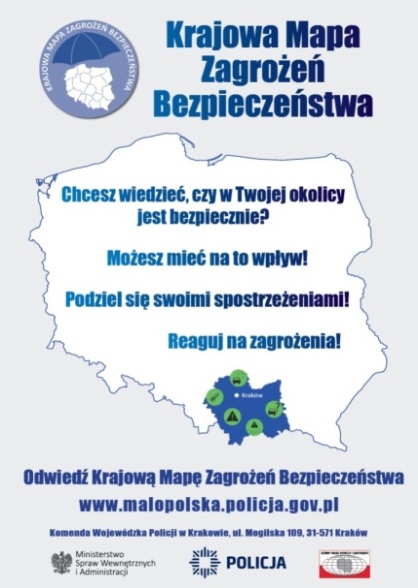 Krajowa Mapa Zagrożeń Bezpieczeństwa na terenie Komendy Miejskiej Policji w Tarnowie
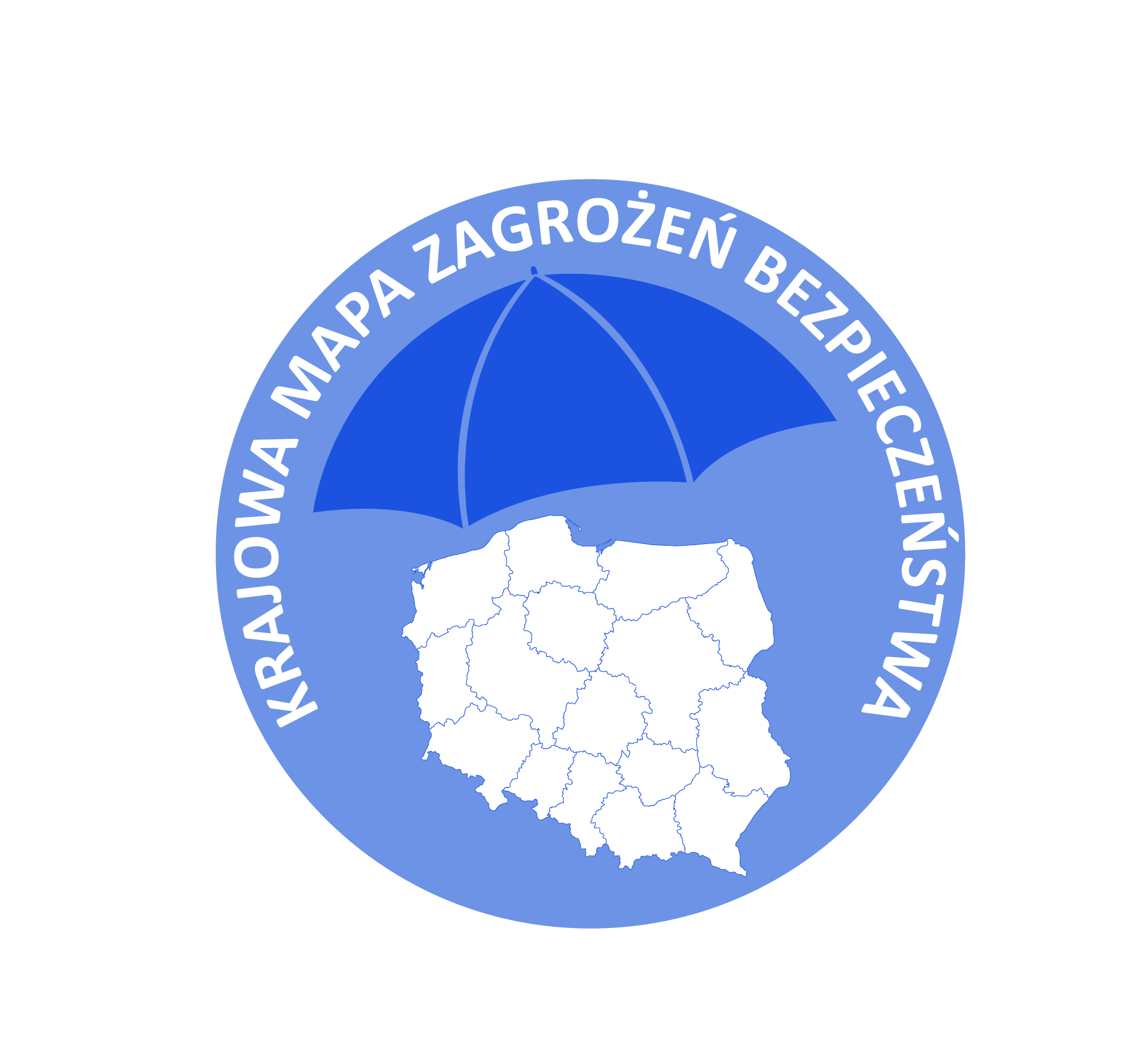 Kategorie zgłoszeń – 2019 rok
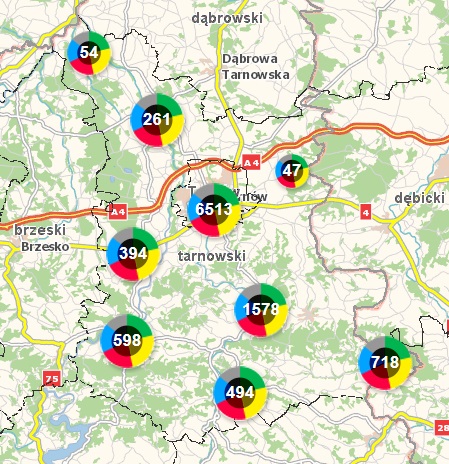 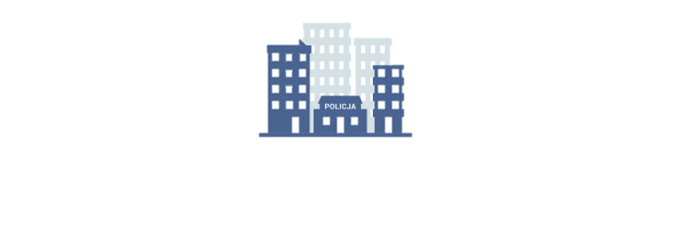 „DZIELNICOWY BLIŻEJ NAS”
Głównym założeniem programu jest ułatwienie kontaktu dzielnicowego z mieszkańcami.
Każdy dzielnicowy w celu ułatwienia nawiązania z nim kontaktu  został  wyposażony w :

 służbowy telefon komórkowy, 
 dostęp do Internetu,
 indywidualną skrzynkę e-mail,
 na stronie internetowej i w aplikacji „MOJA KOMENDA” na bieżąco dokonywane są aktualizacje danych poszczególnych dzielnicowych,

Dzielnicowi  w okresach półrocznych realizują działania priorytetowe.

W 2019 roku dzielnicowi ogółem przeprowadzili 2366 spotkań ze społeczeństwem 
w tym 173 z samorządem lokalnym, radami osiedli czy radnymi miasta Tarnowa.
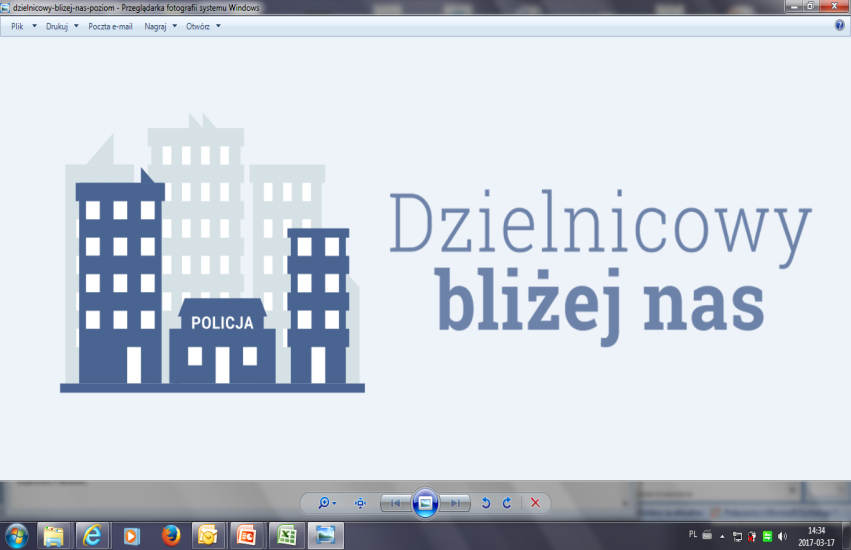 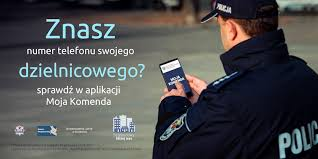 Debaty Społeczne
W 2019 roku Komenda Miejska Policji w Tarnowie zorganizowała 6 debat społecznych

Komisariat Policji Tarnów – Centrum  - 1 debata 
Komisariat Policji Tarnów – Zachód  - 1 debata 
Komisariat Policji w Ciężkowicach - 1 debata
Komisariat Policji w Tuchowie - 1 debata 
Komisariat Policji w Wojniczu - 1 debata 
Komisariat Policji w Żabnie - 1 debata
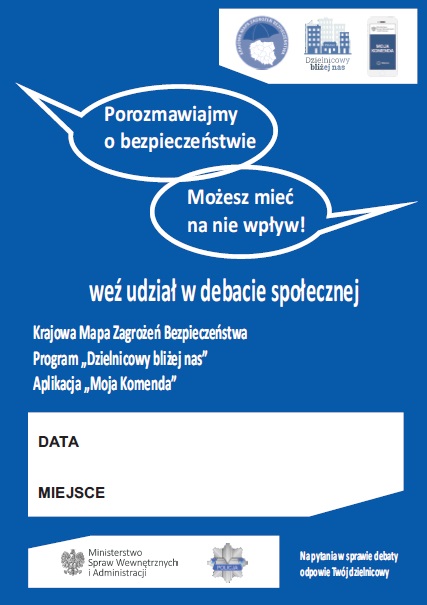 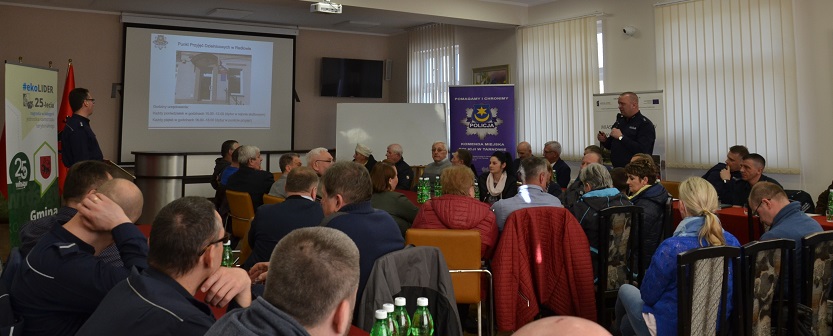 „POROZMAWIAJMY O BEZPIECZEŃSTWIE –
 MOŻESZ MIEĆ NA NIE WPŁYW”.
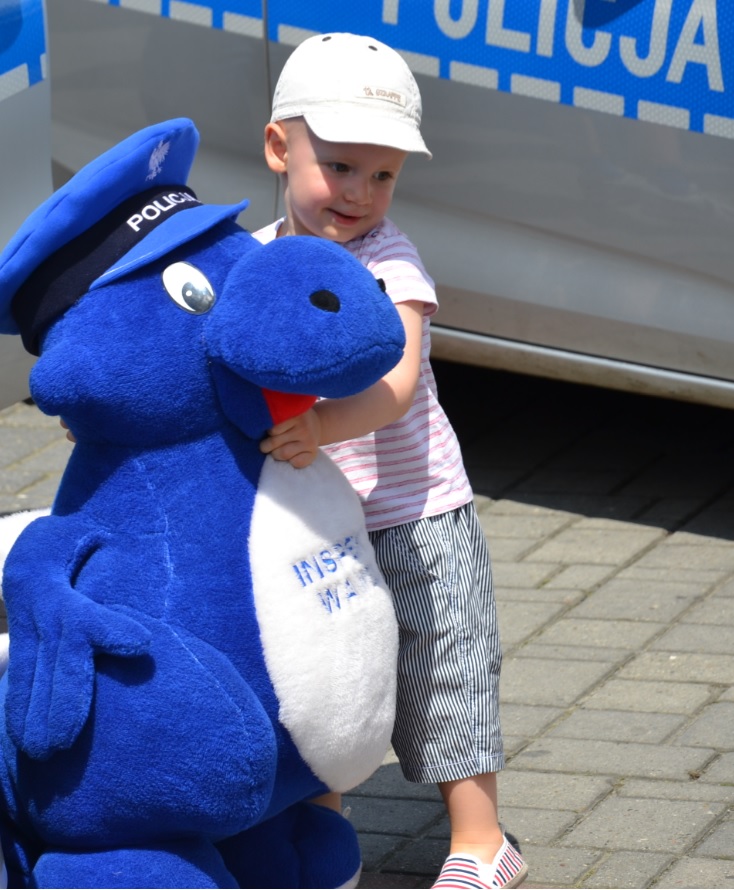 PROFILAKTYKA W PREWENCJI
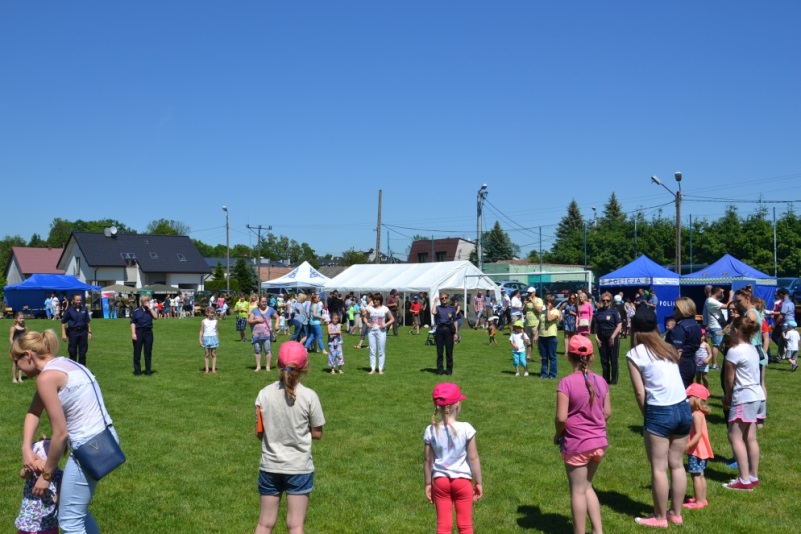 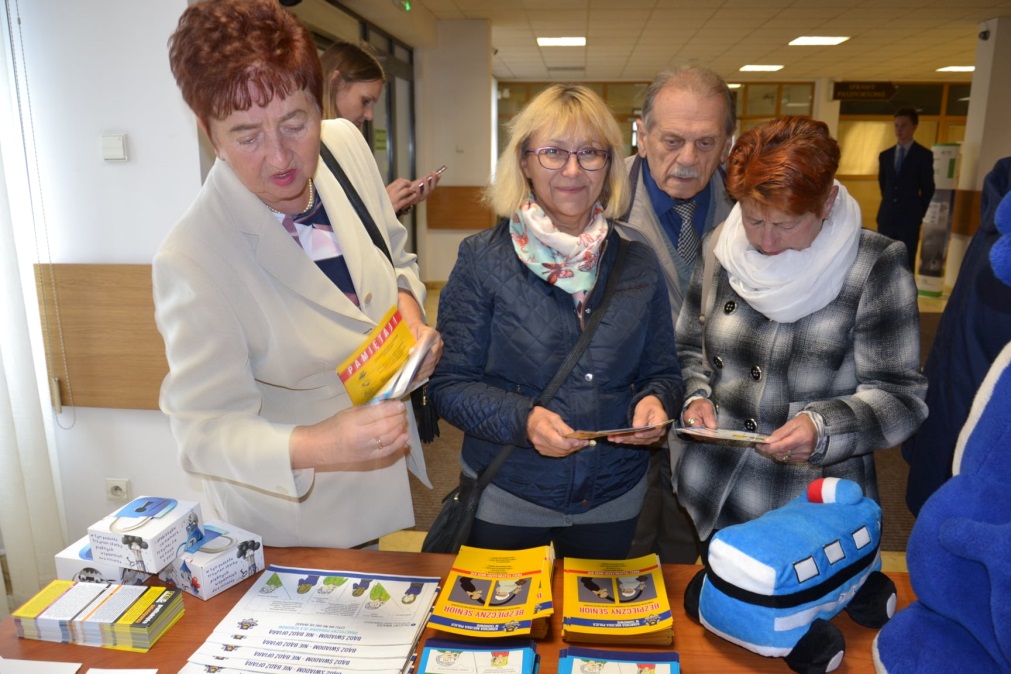 Spotkania realizowane przez:
 Zespół ds. Nieletnich i Patologii KMP w Tarnowie
Dzielnicowych podległych komisariatów Policji
Projekt „Zagrożenia w sieci, Profilaktyka reagowanie”
Programy profilaktyczne
___________________________
w nawiasie podano dane z 2018 r.
Ważniejsze działania profilaktyczne
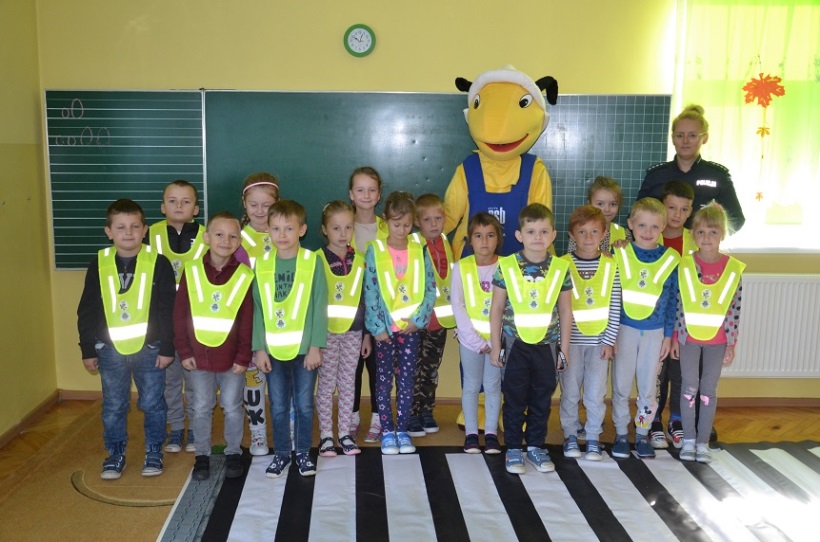 „Bezpieczna droga do szkoły z Mrówką” - policjanci wraz z maskotką firmy „Sufigs” (olbrzymią mrówką) dotarli do 77 szkół podstawowych, gdzie spotkali się z uczniami klas pierwszych rozdając ponad 1360 kamizelek odblaskowych. Zajęcia ukierunkowane były na nauczenie pierwszoklasistów jak być świadomym i bezpiecznym uczestnikiem ruchu drogowego, poznając podstawowe przepisy ruchu drogowego obowiązujące pieszych i rowerzystów. 

„Senior” - w 2019 roku zorganizowano wiele działań na rzecz poprawy bezpieczeństwa osób starszych. Jednym z nich to udział w seminarium  zorganizowanym przez Starostę Tarnowskiego  pn. „Zdrowy i bezpieczny senior”, gdzie funkcjonariusz wystąpił z blokiem wykładów „Seniorze nie daj się oszukać”. Na potrzeby działań opracowano przez funkcjonariuszy Zespołu ds. Nieletnich i Patologii KMP w Tarnowie, wraz z Powiatowym Rzecznikiem Praw Konsumentów ulotkę, zawierającą informację o ochronie praw konsumentów oraz sytuacje i zagrożenia, działania sprawców na szkodę seniora.
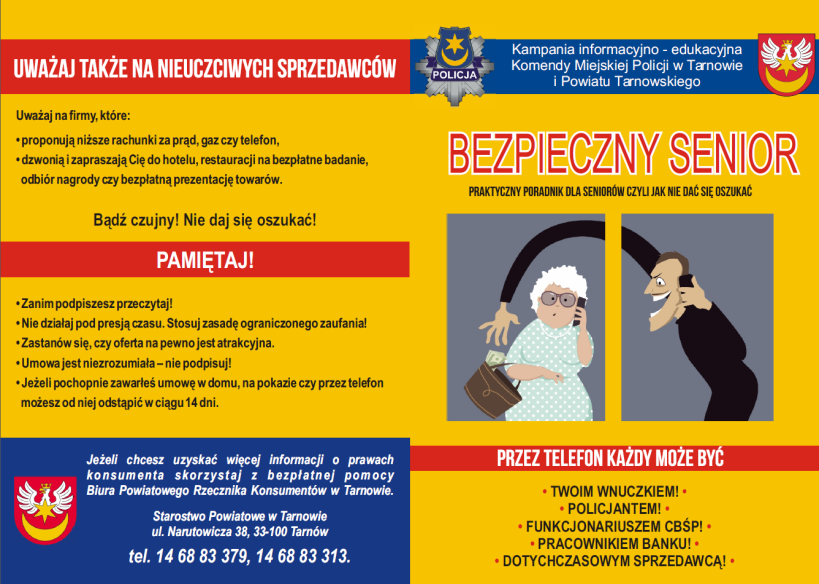 DZIAŁANIA NIESTANDARTOWE
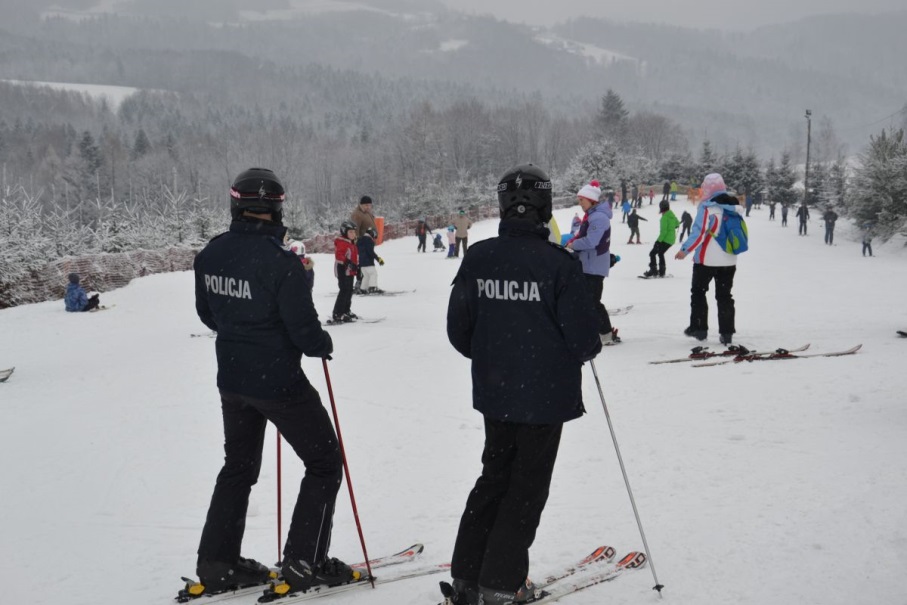 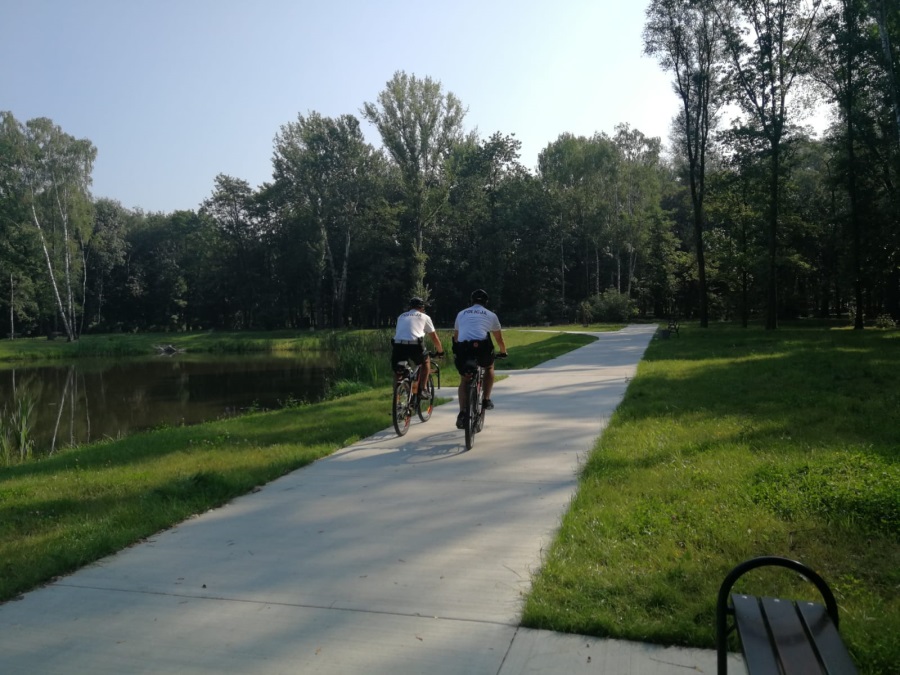 PATROLE NARCIARSKIE
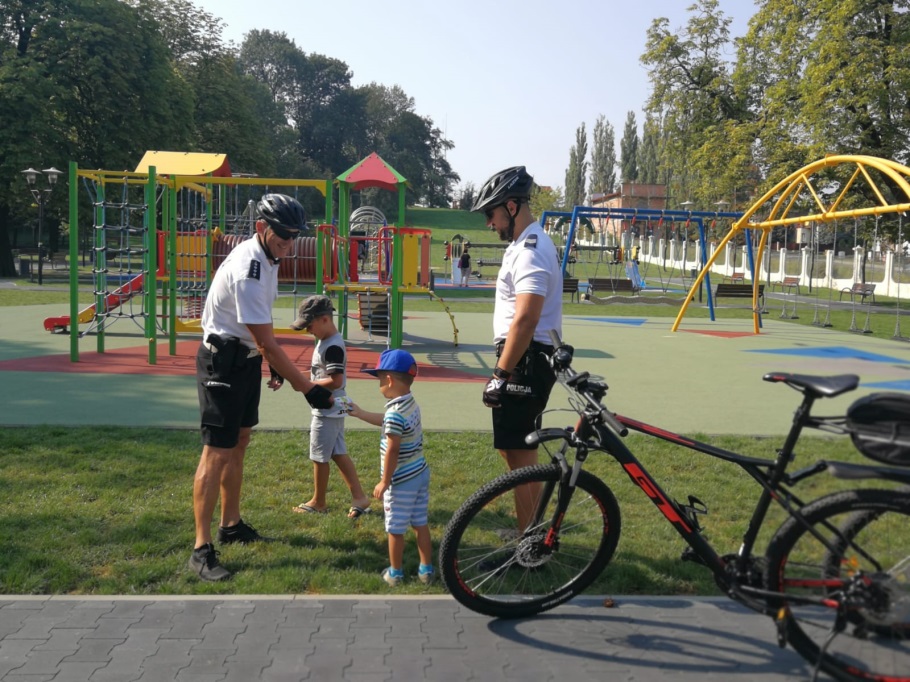 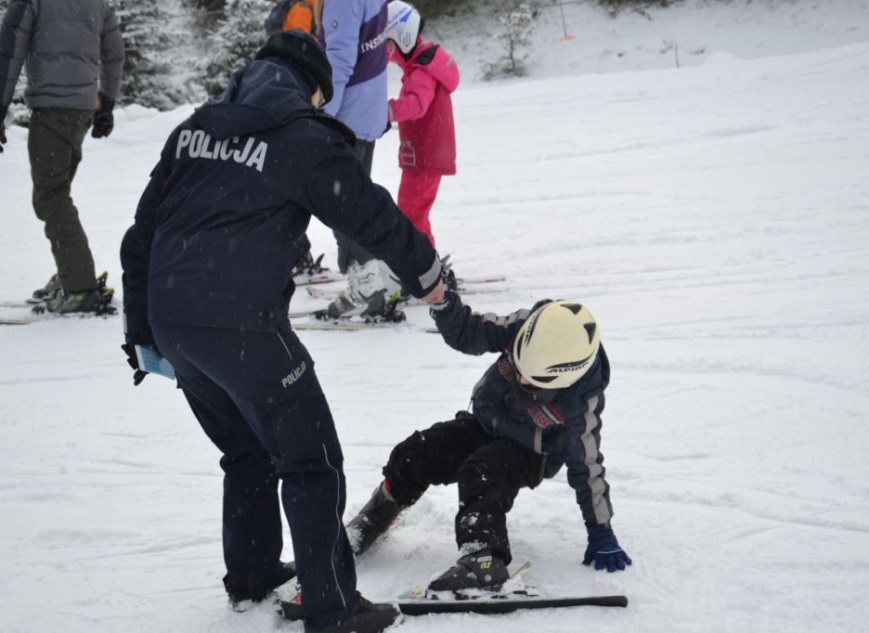 PATROLE ROWEROWE
Kampania informacyjno-edukacyjna na rzecz poprawy bezpieczeństwa 
„Kręci mnie bezpieczeństwo” 
której patronat honorowy objął Minister Spraw Wewnętrznych i Administracji
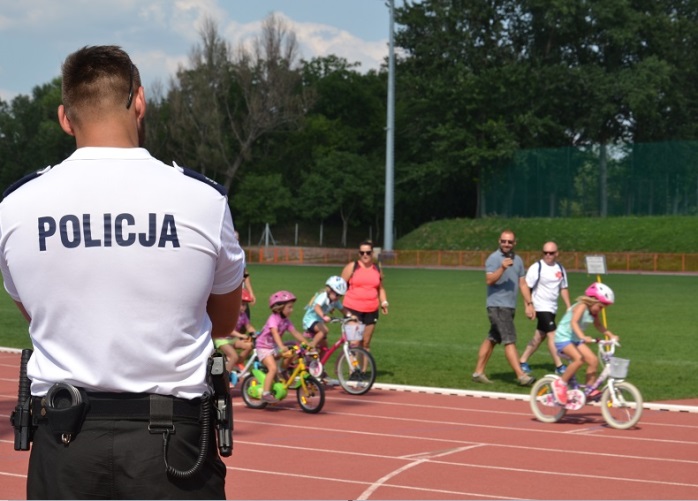 „Kręci mnie bezpieczeństwo nad wodą” – to zapewnienie bezpieczeństwa w  czasie letniego wypoczynku na terenach przywodnych oraz kąpieliskach. Do tego celu poza standardowymi działaniami dyslokowane są specjalnie utworzone w 2017 roku patrole rowerowe. 

w minionym roku służbę w patrolach rowerowych 
      pełniło 6 policjantów, których dyslokowano 47 razy 

W ramach kampanii przeprowadzono również 
      22 przedsięwzięcia profilaktyczne
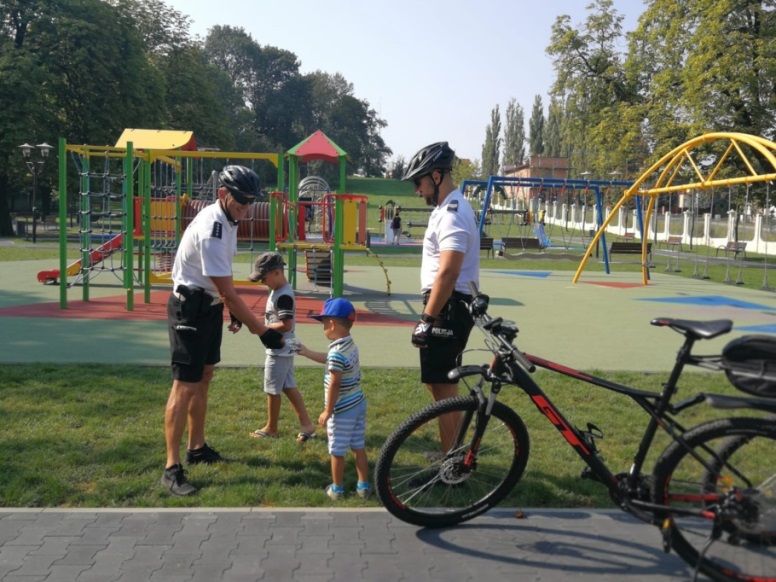 Kampania informacyjno-edukacyjna na rzecz poprawy bezpieczeństwa 
„Kręci mnie bezpieczeństwo” 
której patronat honorowy objął Minister Spraw Wewnętrznych i Administracji
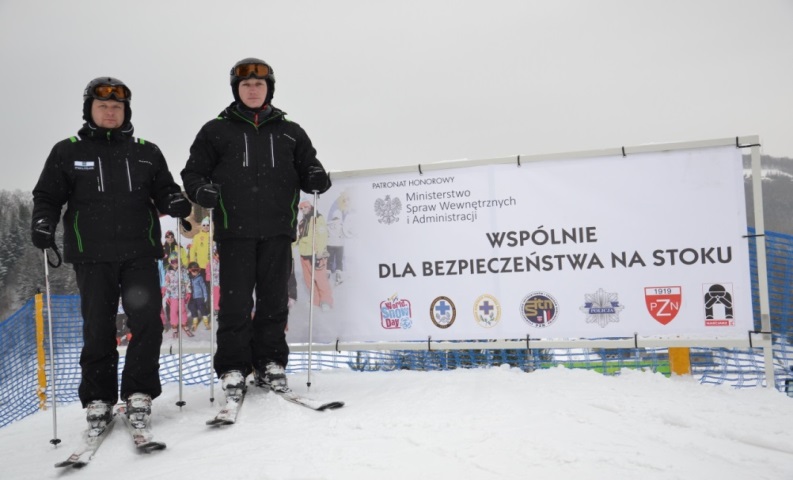 „Kręci mnie bezpieczeństwo na stoku” – to działania na zorganizowanych terenach narciarskich i promowanie dekalogu FIS. Do tego celu poza standardowymi działaniami dyslokowane są specjalnie utworzone w 2012 roku patrole narciarskie. 

w minionym roku służbę w patrolach narciarskich pełniło 
      6 policjantów, których dyslokowano 40 razy na stokach:

„Jurasówka” w Siemiechowie
„Lubinka” w Janowicach
„Jastrzębia Ski” w Jastrzębi

w ramach kampanii na stoku narciarskim „Jurasówka”
      Zorganizowano event w ramach „Światowego Dnia Śniegu”
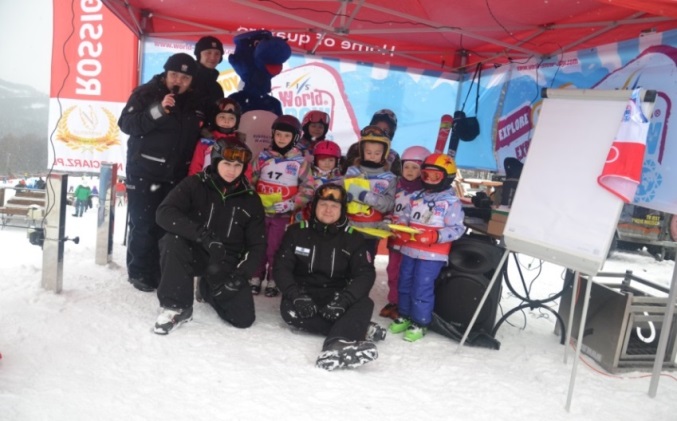 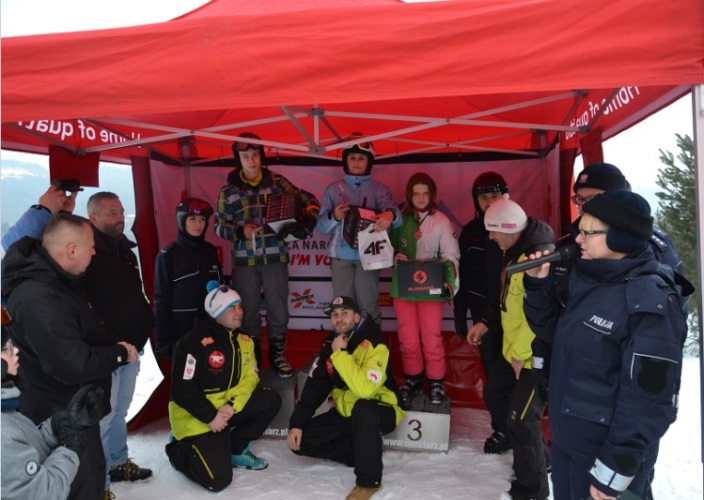 Imprezy masowe/Zgromadzenia
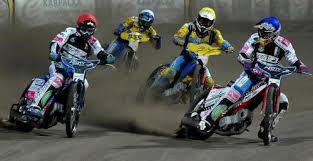 71   imprez masowych
41 masowe imprezy sportowe
30 masowe imprezy artystyczno-rozrywkowe
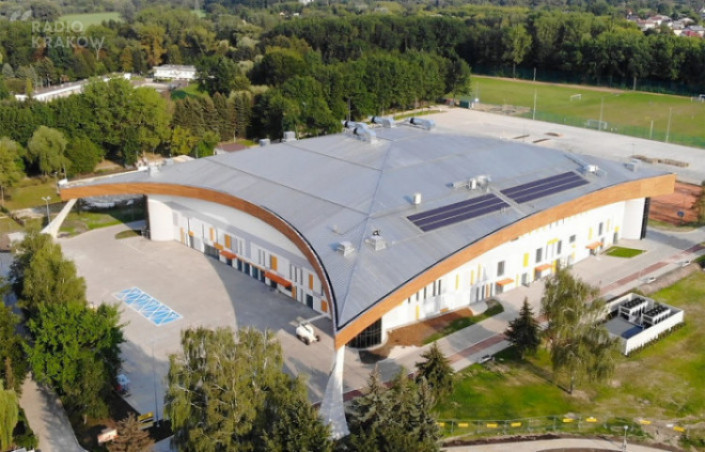 16 meczów  I ligi  piłki nożnej
  2 mecze     IV ligi piłki nożnej 
12 meczów  I ligi żużla 
11 meczów   piłki ręcznej
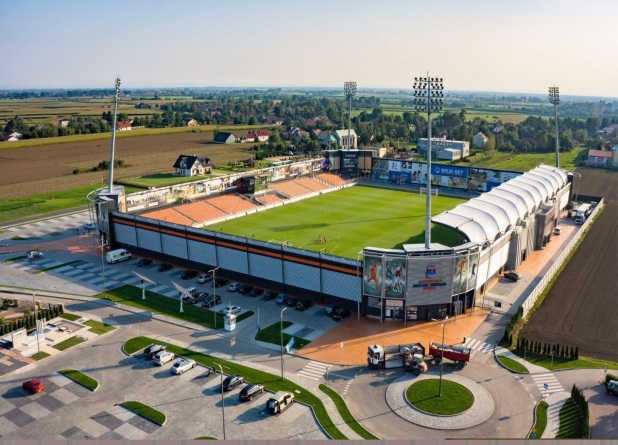 40 imprez niemasowe
39 meczy   IV ligi piłki nożnej 
  1 mecz     I ligi żużla
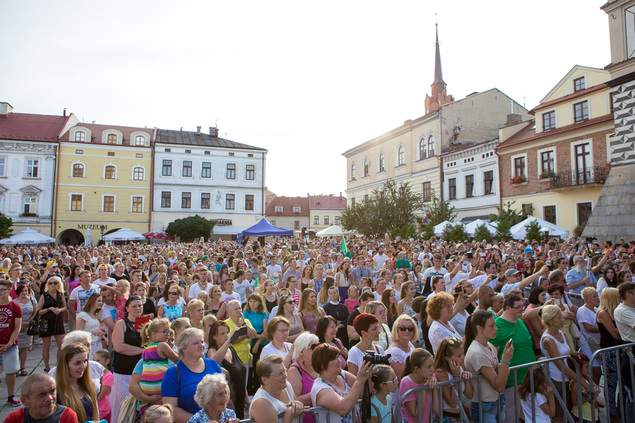 43 zabezpieczeń zgromadzeń publicznych
18 patroli zabezpieczających przejazd kibiców 
13 zabezpieczeń delegacji rządowych
SŁUŻBA
RUCHU DROGOWEGO
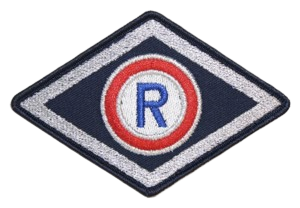 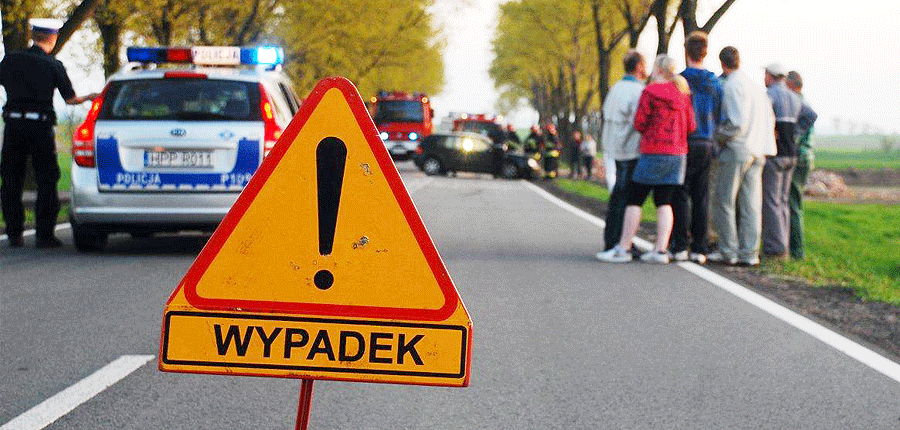 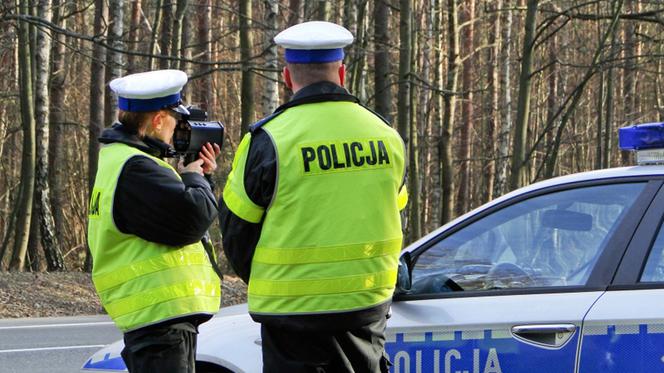 PRIORYTETY  REALIZOWANE  W  2019  ROKU 
ZWIĄZANE  Z  CELAMI  WYTYCZONYMI  PRZEZ  KGP
Miernik nr 14 - Średniodobowa ilość policjantów ruchu drogowego, kierowanych do służby na drodze
Miernik nr 16 - procentowy udział policjantów ruchu drogowego w ogólnopolskich działaniach  	   	           kontrolno-prewencyjnych na rzecz poprawy bezpieczeństwa w ruchu drogowym
Miernik - Czas pracy kierowcy
Wypadki
Miasto Tarnów
Powiat Ziemski
Autostrada A4 Bochnia, Brzesko
RAZEM
Kolizje
Miasto Tarnów
Powiat Ziemski
Autostrada A4 Bochnia, Brzesko
RAZEM
Zabici
Miasto Tarnów
Powiat Ziemski
Autostrada A4 Bochnia, Brzesko
RAZEM
Ranni
Miasto Tarnów
Powiat Ziemski
Autostrada A4 Bochnia, Brzesko
RAZEM
Podsumowanie
Wypadki drogowe
Kolizje drogowe
Zabici
Ranni
Wypadki i kolizje
spowodowane przez kierujących
spowodowane przez pieszych
Przyczyny zdarzeń drogowych
spowodowanych przez kierujących
spowodowanych przez pieszych
_____________________________________
* w nawiasach przedstawiono dane z 2018 r.
Nietrzeźwi kierujący
_____________________________________
* w nawiasach przedstawiono dane z 2018 r.
Wypadki i kolizje
spowodowane przez nietrzeźwych uczestników ruchu
spowodowane przez nietrzeźwych kierujących
Kierujący, którzy przekroczyli dozwoloną prędkość 
w obszarze zabudowanym o ponad 50 km/h
W skrócie …
Wykonano ponad 151 tyś. badań na zawartość alkoholu  

Wyeliminowano 947 nietrzeźwych kierujących

Wyeliminowano 440 piratów drogowych (50 km/h)

Zatrzymano 827 praw jazdy
PROFILAKTYKA W RUCHU DROGOWYM
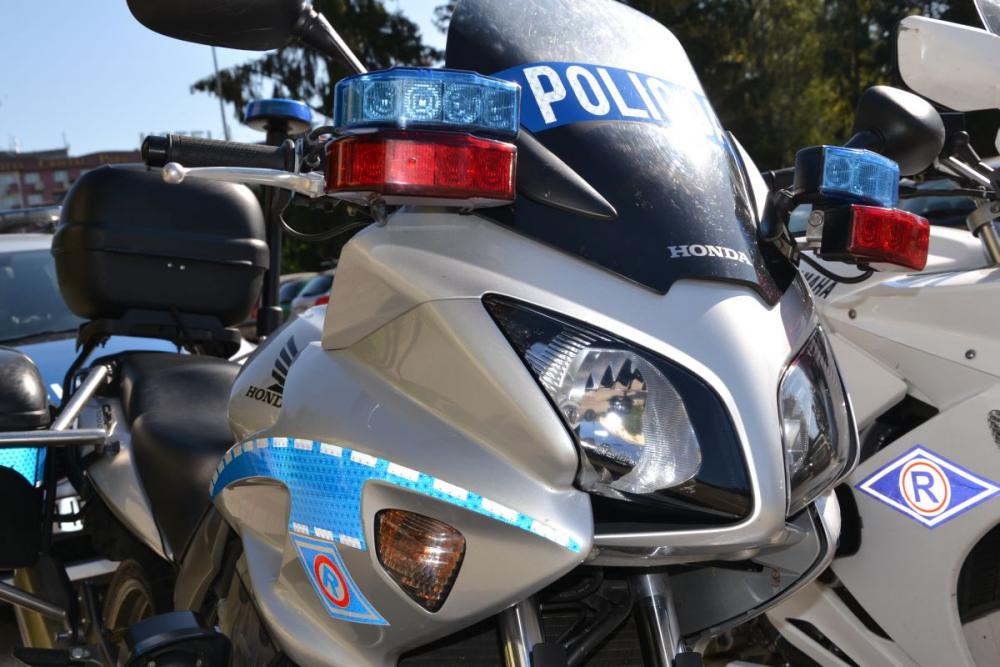 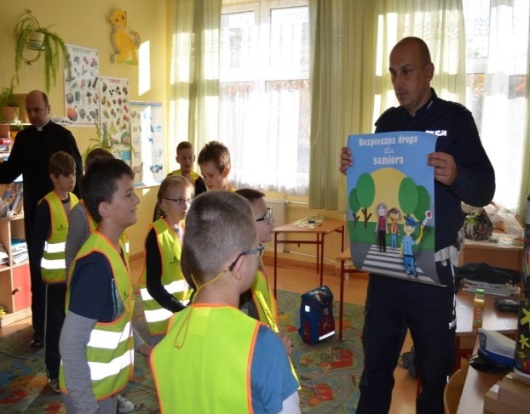 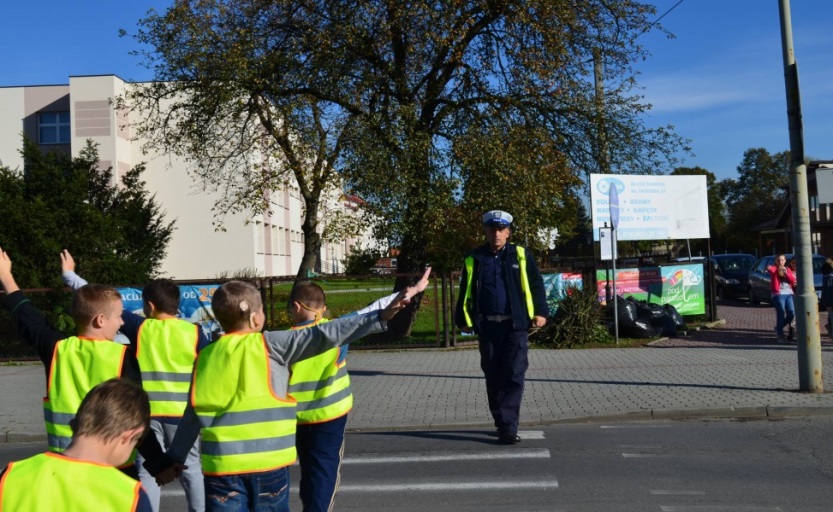 PROFILAKTYKA  W RUCHU DROGOWYM
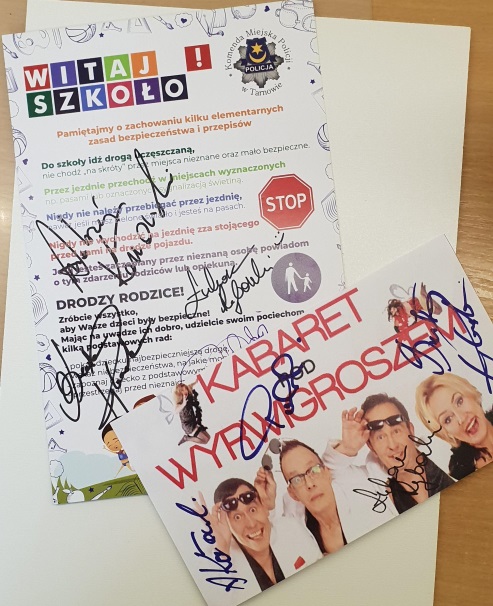 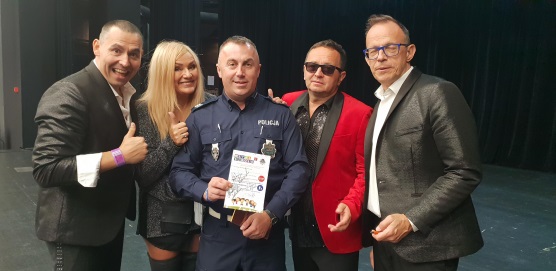 „Bezpiecznie z kulturą” seminarium dla blisko 600 osób      w Centrum Sztuki Mościce we współpracy z Krajowym Centrum Bezpieczeństwa „Bezpiecznie - chce się żyć!”, prelekcja podczas której podkreślano najważniejsze elementy wpływające na bezpieczeństwo pieszych w regionie powiatu tarnowskiego. Do akcji przyłączył się „Kabaret pod Wyrwigroszem” oraz dziennikarz Witold Odrobina z TVN Turbo
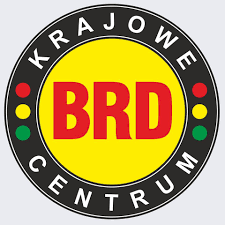 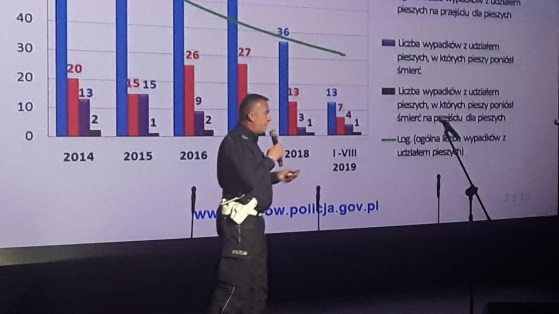 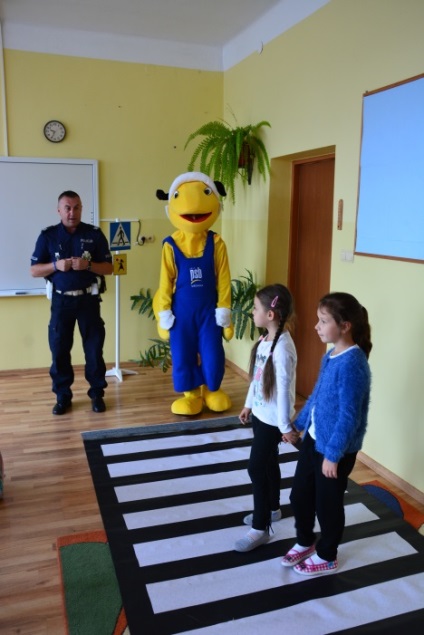 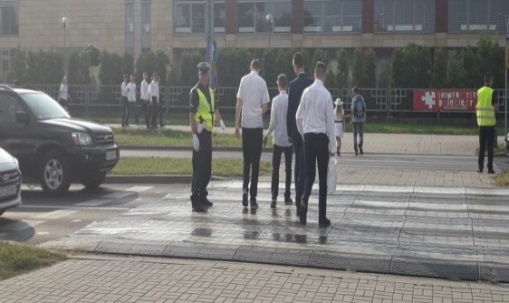 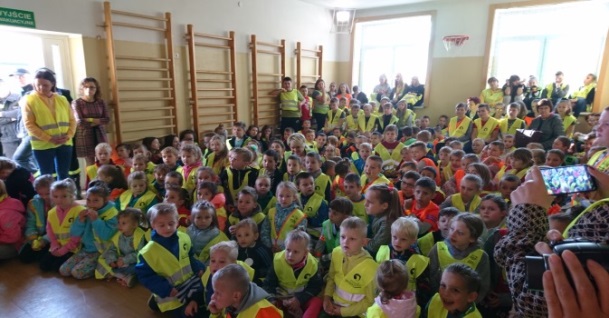 „Bezpieczna droga do szkoły” – nauka bezpiecznego poruszania się po drogach dla wszystkich dzieci    z klas pierwszych szkół podstawowych. Kierującym rozdawane były ulotki zachęcające do zwalniania przy szkołach, a dzieciom wręczano elementy odblaskowe.
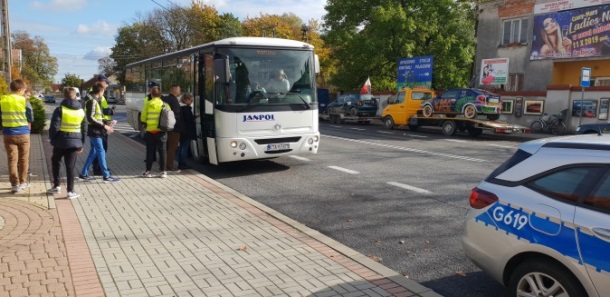 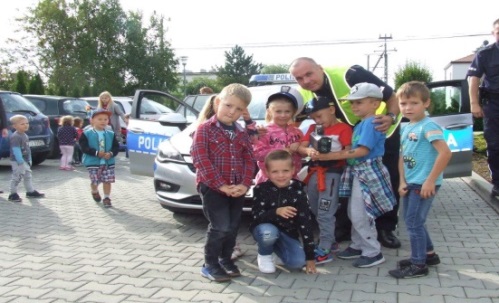 PROFILAKTYKA  W RUCHU DROGOWYM
„Bądź Bezpieczny Maluchu w Drogowym Ruchu” –           na obiektach Szkoły Podstawowej nr 15 w Tarnowie           wraz z pracownikami MORD, uczniami XVI Liceum Ogólnokształcącego o profilu policyjnym przeprowadzono prelekcje, konkurencje na temat bezpieczeństwa w ruchu drogowym dla blisko pół tysiąca uczestników, w trakcie których został zaprezentowany policyjny sprzęt.
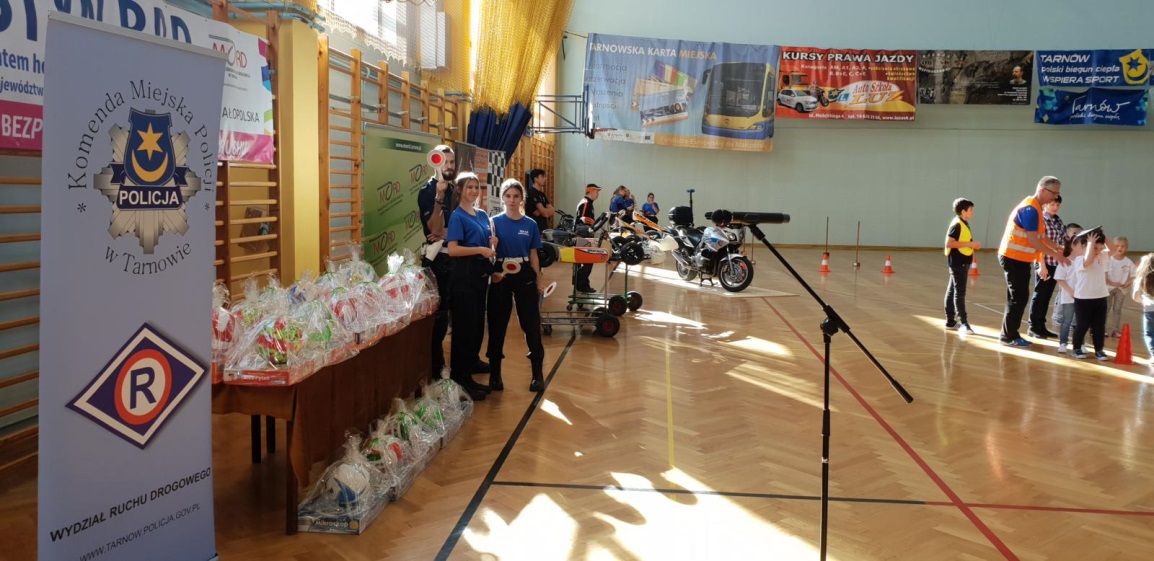 Uczestniczenie zarówno w rozpoczęciu, jak i zakończeniu sezonu motocyklowego. Podczas obydwu imprez                w których uczestniczyło ok. 2000 motocyklistów, prowadzono pogadanki z motocyklistami, rozdawane były ulotki promujące bezpieczeństwo w ruchu drogowym, zaprezentowane został pojazdy, sprzęt policyjny oraz popis sprawnościowej jazdy po torze przeszkód.
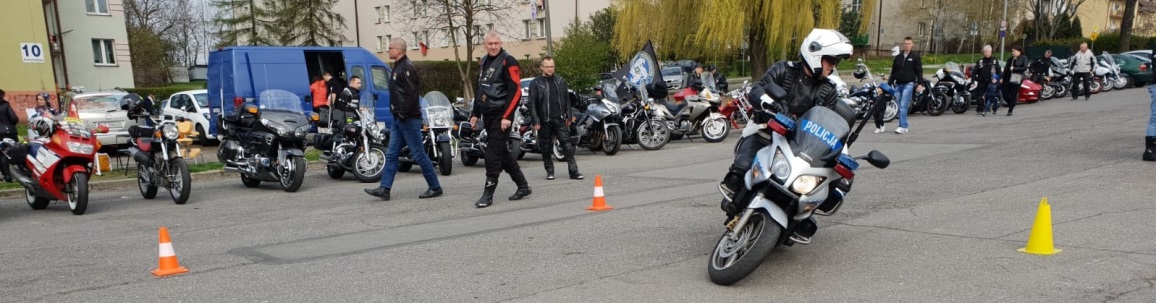 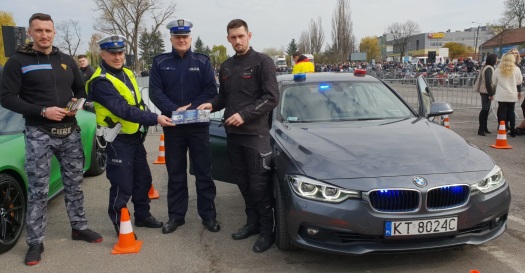 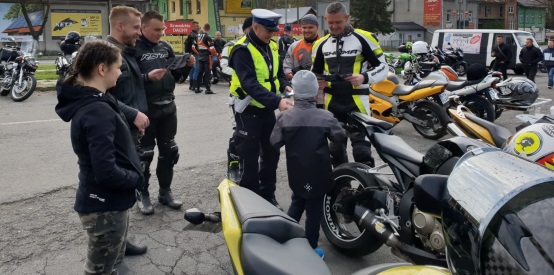 SŁUŻBA
LOGISTYCZNA
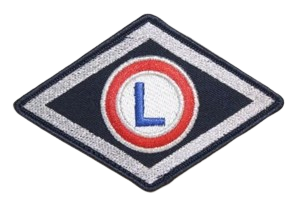 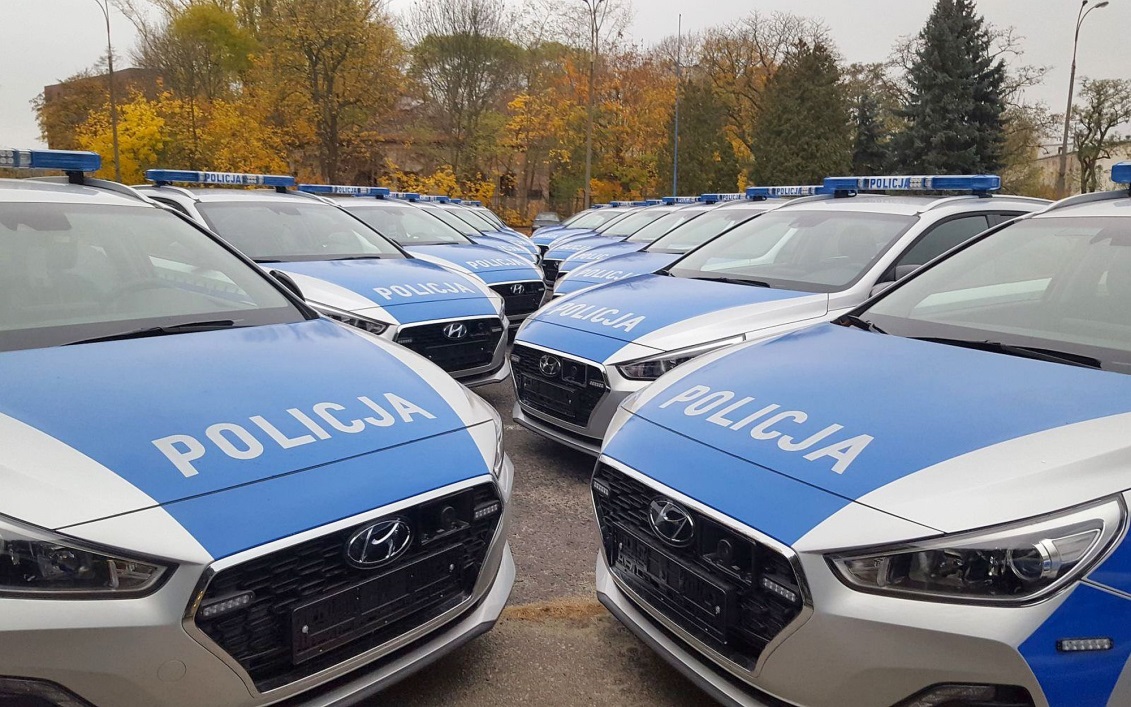 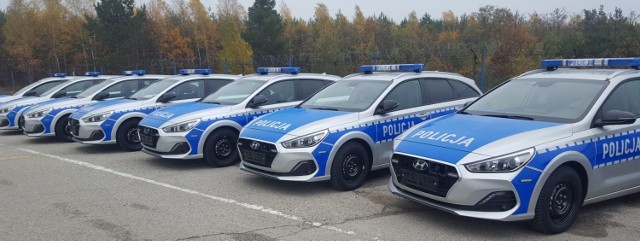 Środki oraz sprzęt pozyskany 
przez Komendę Miejską Policji w Tarnowie w 2019 roku.
Łączna wartość środków finansowych i darowizn rzeczowych przekazanych tarnowskiej Policji w ramach wsparcia udzielonego przez samorząd lokalny w 2019 roku wynosi 409.599,63 zł w tym:



  dofinansowanie do zakupu pojazdów służbowych w ramach projektu 50% / 50 %
  nagrody pieniężne dla policjantów Komendy Miejskiej Policji w Tarnowie 
  zakup materiałów budowlanych i dofinansowanie na wykonanie prac remontowych na obiektach 
     Komendy Miejskiej Policji w Tarnowie 
  doposażenie funkcjonariuszy urządzenia postaci: alkomaty AlcoQuant, alkomaty iBlow marki Promiler, 
     waga elektroniczna, kamera wraz z oprzyrządowaniem  
  doposażenie NGR i NGMP 
  sfinansowanie zakupu sztandaru Komendy Miejskiej Policji w Tarnowie
Sprzęt łączności i informatyki 
dostarczony przez KWP w Krakowie w 2019 roku
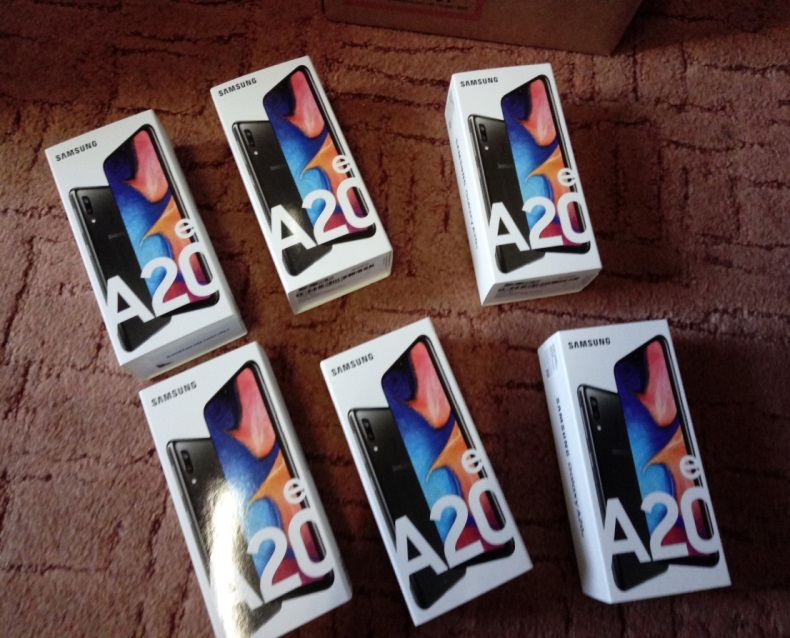 urządzenia wielofunkcyjne
 aparaty telefoniczne
  telefony IP
 rejestratory rozmów
 oprogramowanie komputerowe
 telefony komórkowe
 komputery przenośne
 monitory
 komputery PC
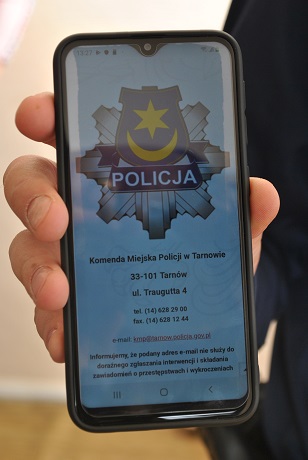 wartość  94.691,05 zł
Zakup floty transportowej w 2019 roku dla 
Komendy Miejskiej Policji w Tarnowie w ramach projektu  50%/50%
W roku 2019 garnizon tarnowski wzbogacił się o 5 nowych samochodów służbowych – jeden radiowóz oznakowany segment C (m-ki Kia Sportage), dwa nieoznakowane segment D (VW Caravelle), oraz             dwa radiowozy nieoznakowane segment C (Hyundai i30). Łącznie na ten cel wydatkowano kwotę :            244.000,00 zł. 
Źródłem finansowania były środki finansowe przekazane przez samorządy lokalne oraz przez stronę policyjną w ramach projektu 50% / 50 % 
„Współuczestnictwo w zakupie radiowozów służbowych dla Policji”
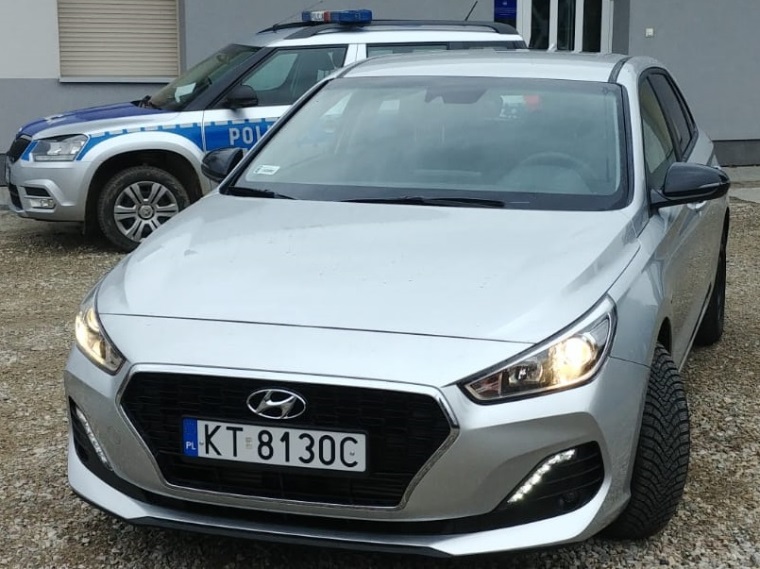 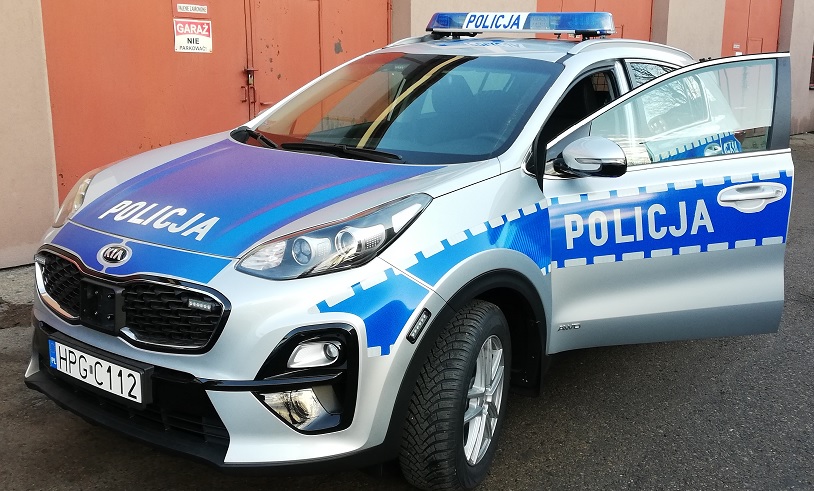 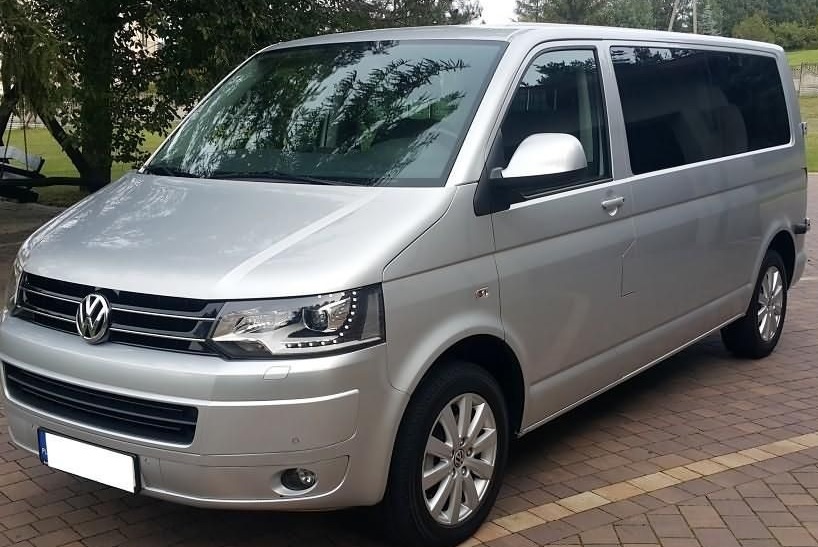 Zakup floty transportowej w 2019 roku dla 
Komendy Miejskiej Policji w Tarnowie w ramach zakupu centralnego
Komenda Miejska Policji w Tarnowie w 2019 roku, niezależnie od dokonanych zakupów wspólnych, otrzymała także dwa pojazdy oznakowane m-ki VW T4 o łącznej wartości 359.590,05 zł, a także 
jeden pojazd nieoznakowany m-ki Fiat Dooblo o wartości 67.035,00 zł, z zakupów centralnych – finansowanych wyłącznie przez Policję. Łącznie na ten cel wydatkowano kwotę : 
 426.625,05 zł.
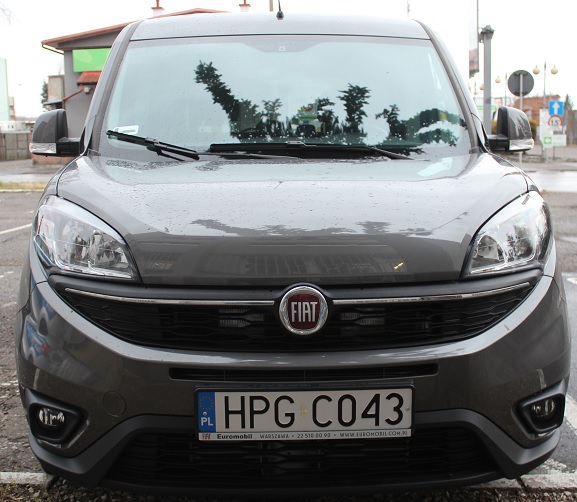 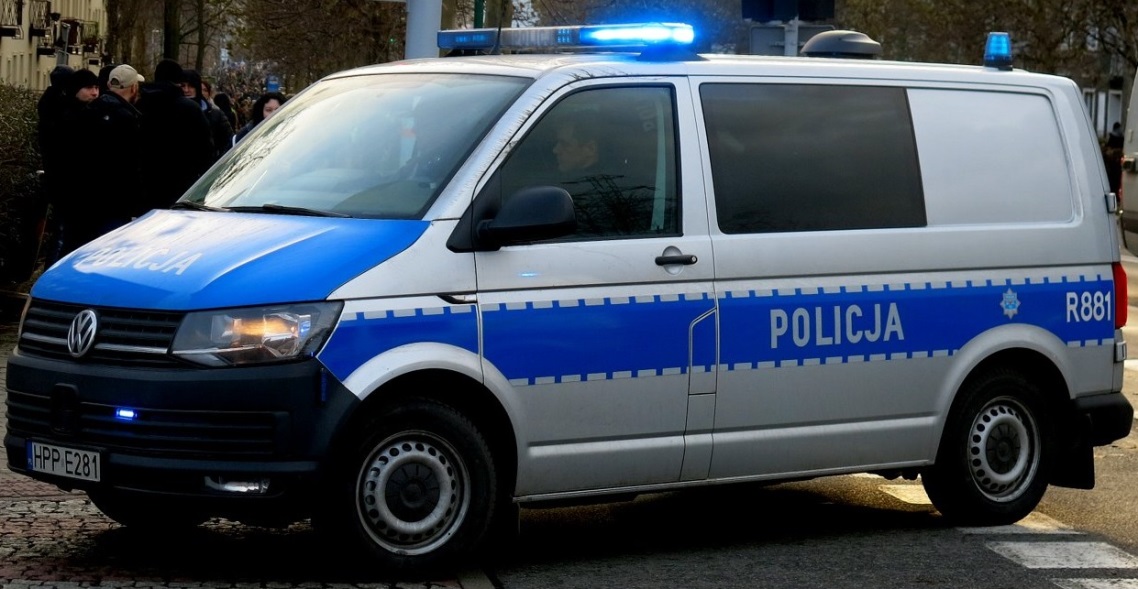 Wymiana taboru samochodowego w latach 2017-2019
Komenda Miejska Policji w Tarnowie w latach 2017 – 2019 wymieniła 30 pojazdów służbowych :
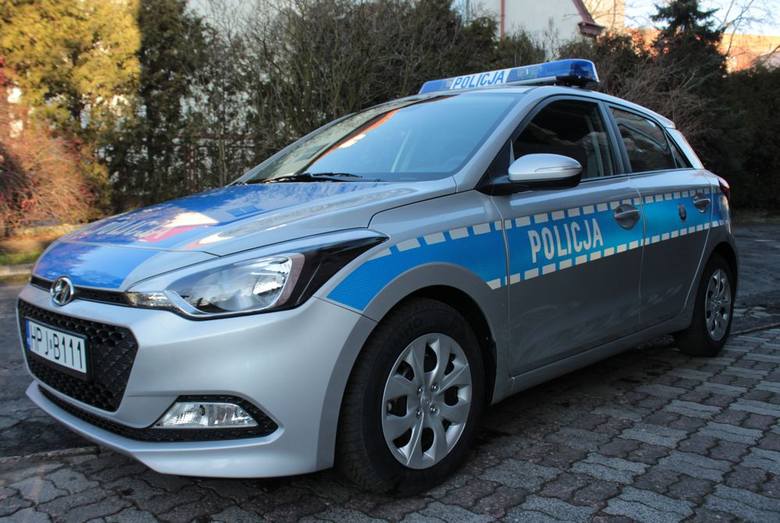 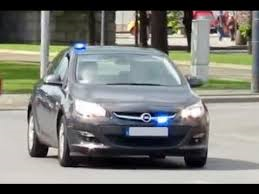 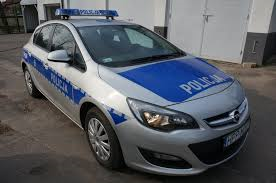 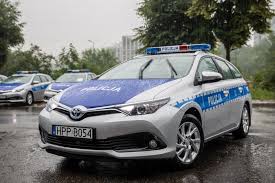 Samorząd lokalny		 409.599,63 zł

Policja				        563.016,10 zł
ŁĄCZNIE :   972.615,73 zł
Remonty w 2019 roku
Realizacja inwestycji remontowo-budowlanych w obiektach KMP w Tarnowie
remont czterech pomieszczeń wydziału Kryminalnego Komendy Miejskiej Policji w Tarnowie (szpachlowanie, gipsowanie, malowanie pomieszczeń, wymiana podłóg panelowych, wymiana lamp oświetleniowych)

remont pomieszczenia służbowego psychologa policyjnego

remont siłowni Komendy Miejskiej Policji 
     w Tarnowie oraz zakup sprzętu do ćwiczeń
     o wartości 25 000 zł.
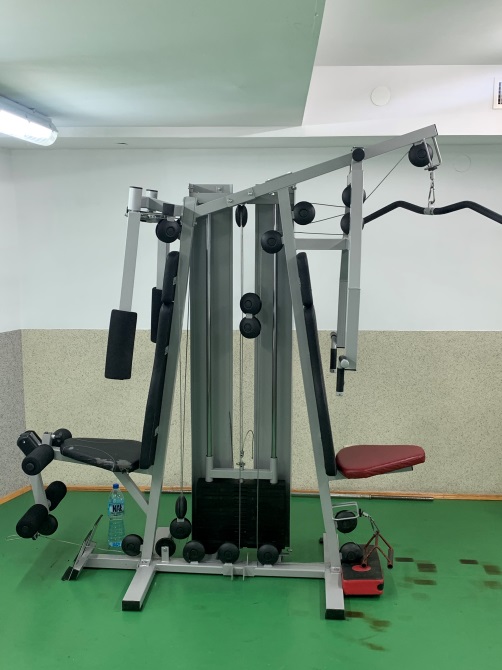 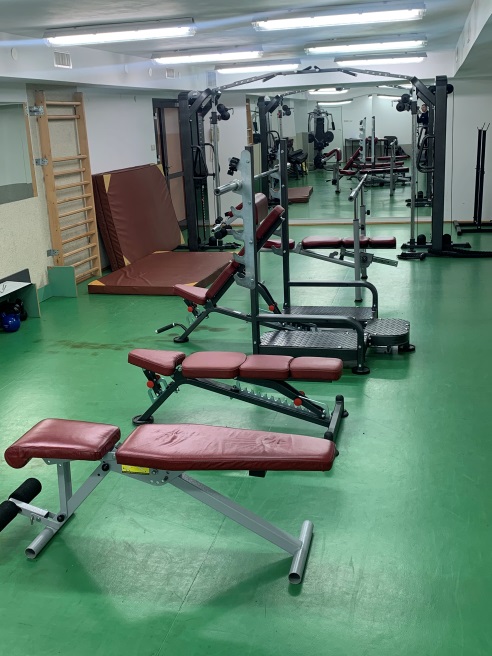 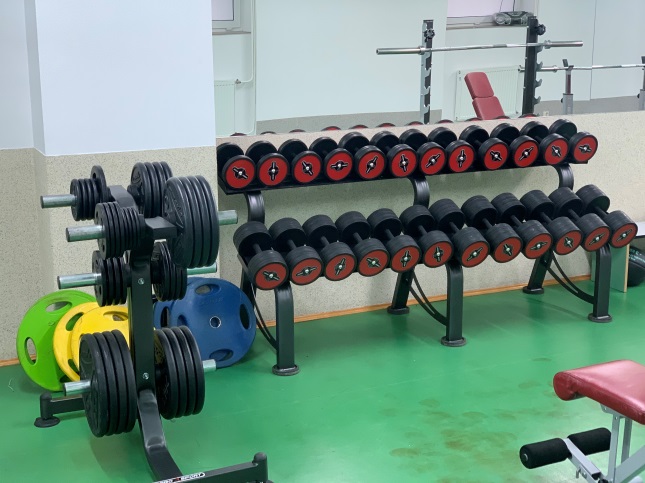 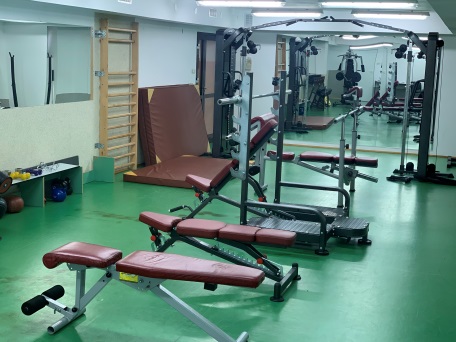 Remonty w 2019 roku
Realizacja inwestycji remontowo-budowlanych w obiektach KMP w Tarnowie
malowanie szpachlowanie sekretariatu Zastępców Komendanta Miejskiego Policji w Tarnowie

remont pomieszczeń Wydziału Postępowań Administracyjnych w Tarnowie 

remont szatni dyżurnych Komendy Miejskiej Policji w Tarnowie
 
remonty dachów w Komendzie Miejskiej Policji w Tarnowie, Komisariacie Policji Tarnów-Centrum oraz Komisariacie Policji w Tuchowie 

remont strzelnicy mobilnej Komendy Miejskiej Policji w Tarnowie
wartość  58.200,00 zł
Oddanie do użytku nowej siedziby 
Komisariatu Policji w Żabnie (styczeń 2019) :
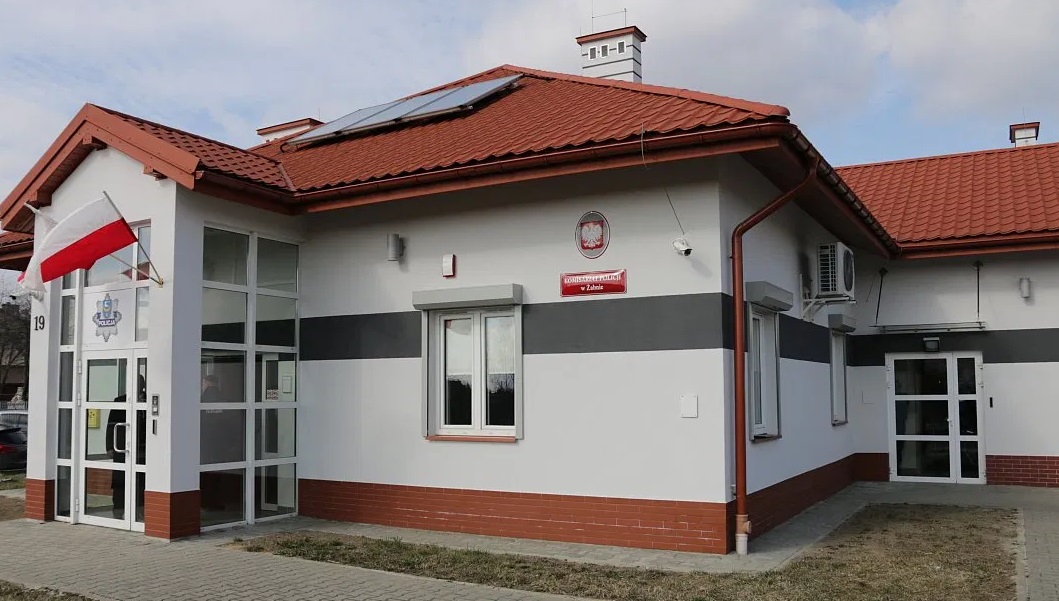 1.499.315,80 zł
rozstrzygnięcie przetargu i zakup dokumentacji projektowej nowej siedziby Komisariatu Policji w Wojniczu (grudzień 2019) :
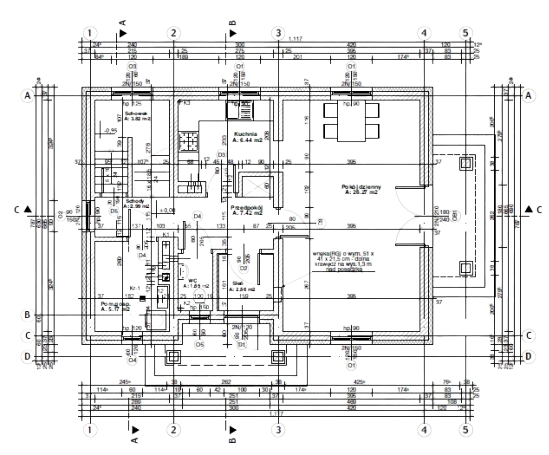 60.000,00 zł
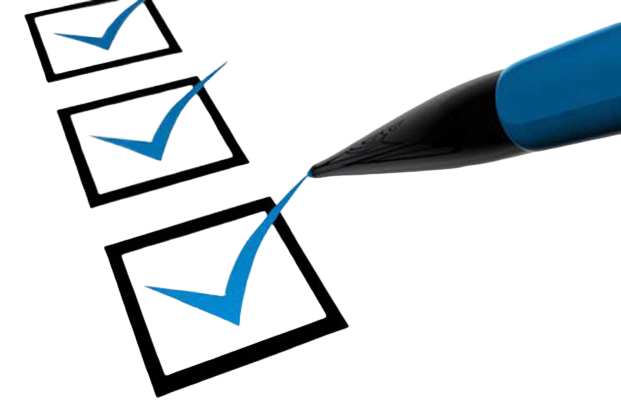 Podsumowanie
Wyposażenie, remonty oraz sprzęt 
teleinformatyczny i transportowy:
972.615,73 zł
Oddanie do użytku nowej siedziby Komisariatu Policji w Żabnie:
1.499.315,80 zł
Projekt nowej siedziby 
Komisariatu Policji w Wojniczu:
60.000,00 zł
ŁĄCZNIE

2.531.931,53 zł

(4.913.604,73 zł w roku 2018)
Najważniejsze wydarzenia z życia 
Komendy Miejskiej Policji w Tarnowie
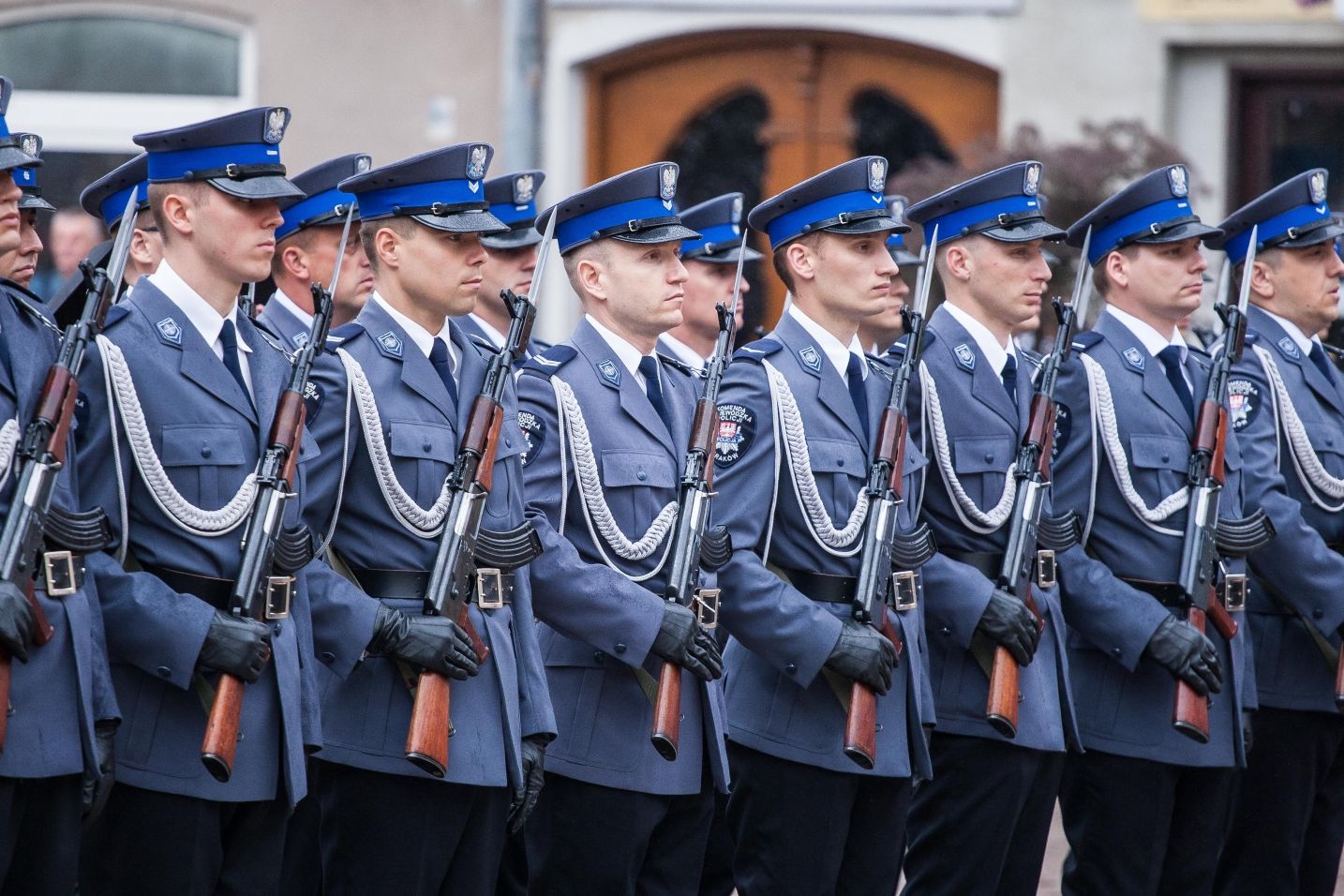 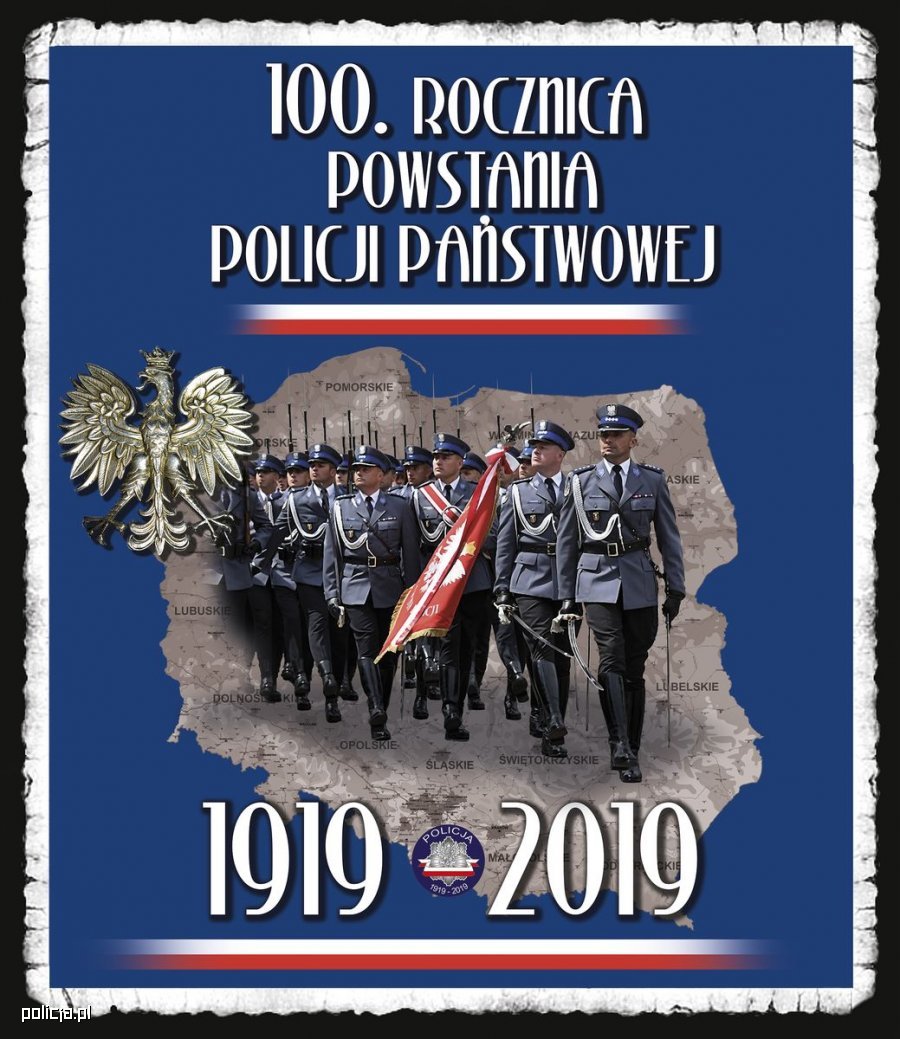 100. rocznica powstania Policji Państwowej
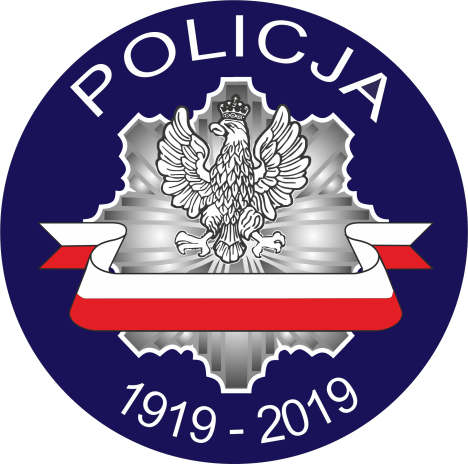 III Turniej piłki nożnej o Puchar Przewodniczącego ZW NSZZ Policjantów województwa małopolskiego
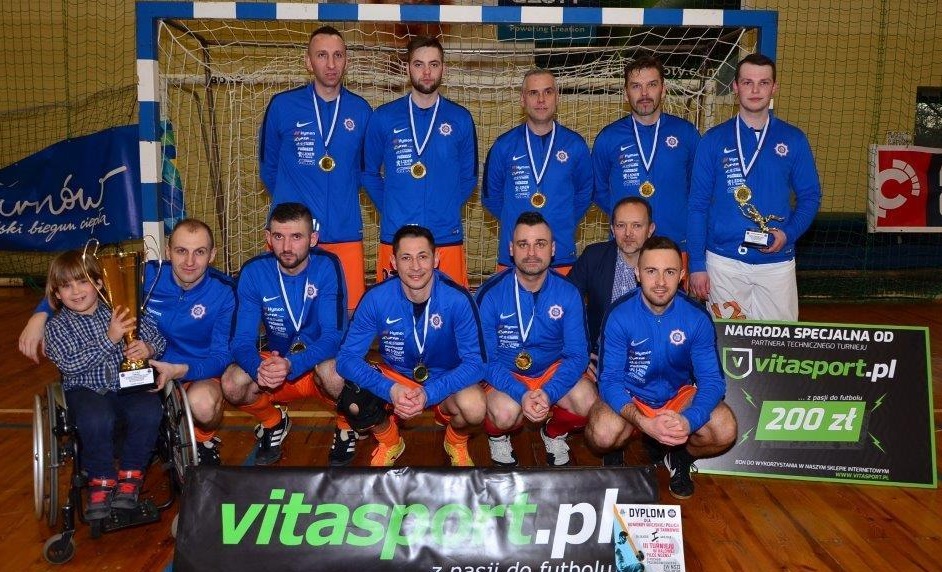 16 lutego 2019 roku, w Tarnowie odbył się III Turniej piłki nożnej o Puchar Przewodniczącego NSZZ Policjantów województwa małopolskiego 

Oprócz sportowych zmagań, w trakcie imprezy charytatywnej, tarnowscy mundurowi przeprowadzili zbiórkę funduszy oraz licytację dla Szymonka i Tymka, wymagających stałego leczenia i kosztownej rehabilitacji. „Pod młotek” poszły gadżety przekazane przez czołowych polskich i zagranicznych sportowców, a dzięki hojności darczyńców udało się zebrać ponad 30 tysięcy złotych !
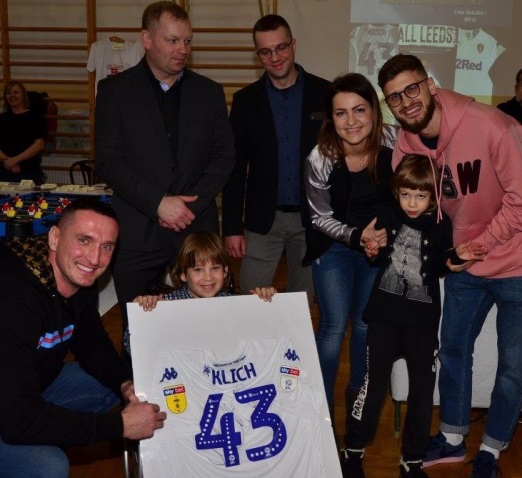 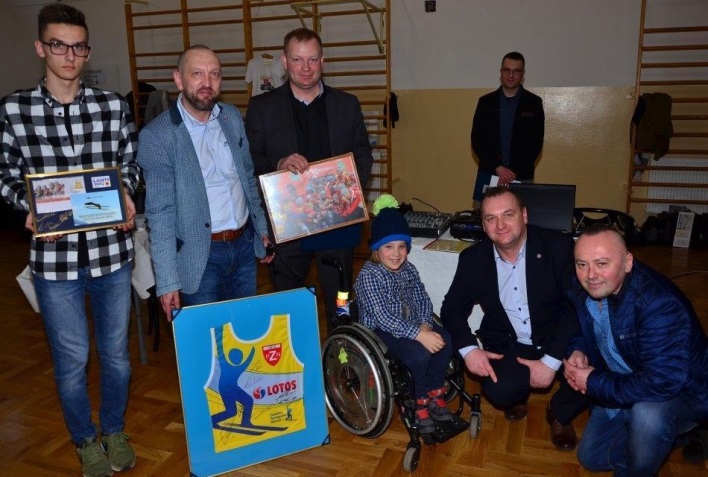 Oddanie do użytku Komisariatu Policji w Żabnie
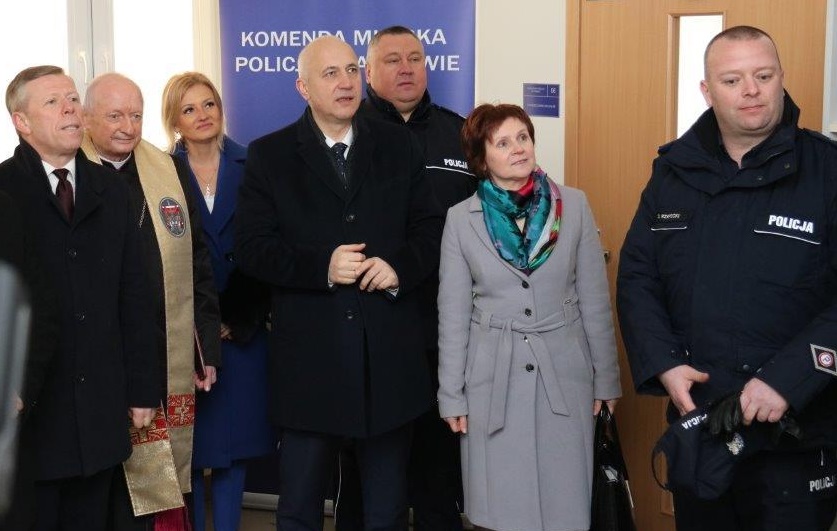 2 marca 2019 roku, oficjalne oddanie do użytku nowej siedziby policjantów Komisariatu Policji w Żabnie

W uroczystości wzięli udział Minister Spraw Wewnętrznych i Administracji – Joachim Brudziński, I Zastępca Komendanta Głównego Policji – nadinspektor Dariusz Augustyniak, a także Komendant Wojewódzki Policji                   w Krakowie nadinsp. dr Krzysztof Pobuta. 
Wśród gości nie zabrakło parlamentarzystów Ziemi Tarnowskiej, przedstawicieli władz administracji rządowej oraz samorządowej.
Poświęcenia nowego komisariatu dokonał Biskup Leszek Leszkiewicz, któremu towarzyszył Diecezjalny Duszpasterz i Kapelanem Policji ks. prof. Stanisław Sojka.
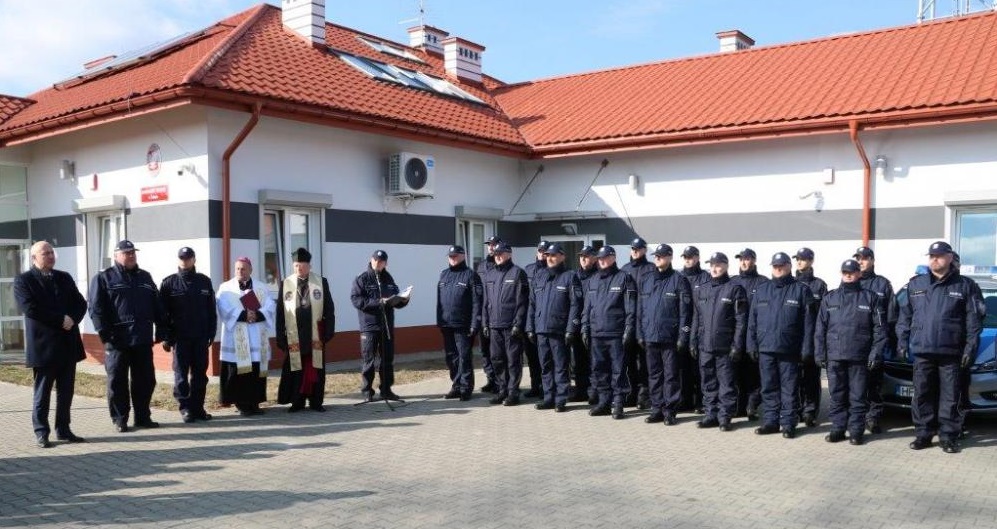 I Mistrzostwa biegów przeszkodowych
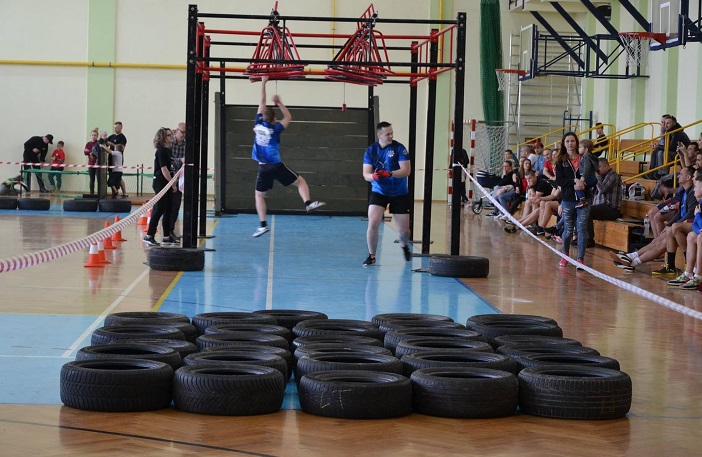 9 marca 2019 roku, odbyły się I Miszostwa biegów przeszkodowych o puchar Komendanta Miejskiego Policji w Tarnowie

To pierwsze w Polsce tego typu zawody służb mundurowych, zorganizowane przez tarnowską policję i NSZZ Policjantów, których ambasadorem i głównym sędzią został Jacek Brzeziński – uczestnik Mistrzostw Świata i Europy w biegach przeszkodowych, w tym Runmageddonu.

Na starcie stanęło 90 funkcjonariuszy z całej Małopolski,            a każdy z zawodników musiał pokonać tor z przeszkodami : pionowa ścianka, bieg z obciążeniem, przewracanie opon, lina oraz zasieki. O wygranej decydował najlepszy czas.
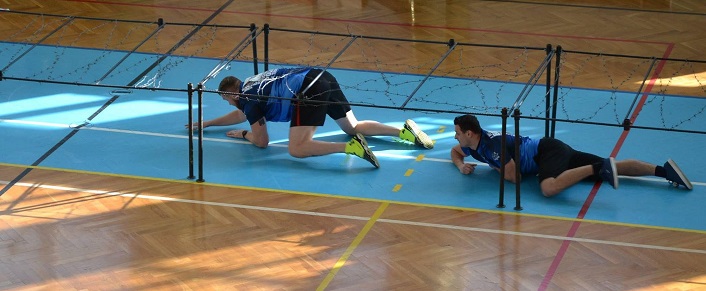 Piknik z Zamorskim
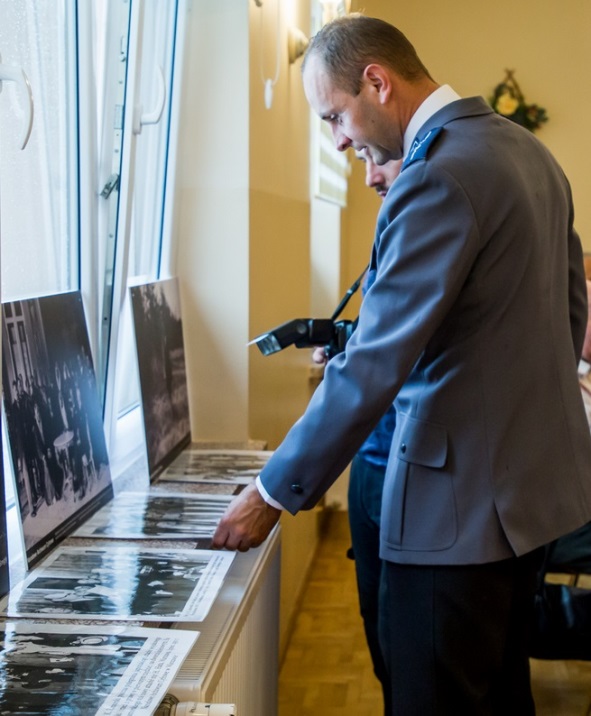 21 lipiec 2019 roku, w miejscowości Kołkówka, gmina Rzepiennik Strzyżewski odbył się „Piknik z Zamorskim”– ostatnim Komendantem Głównym Policji

W ramach organizowanej z okazji 100-lecia powstania Policji Państwowej wydarzenia otwarto wystawę poświęconą Kordianowi Józefowi Zamorskiemu – ostatniemu Komendantowi Głównemu Policji, pochodzącemu 
właśnie z tej miejscowości. 
W trakcie trwania wydarzenia 
zorganizowano liczne konkursy 
i pokazy sprzętu policyjnego.
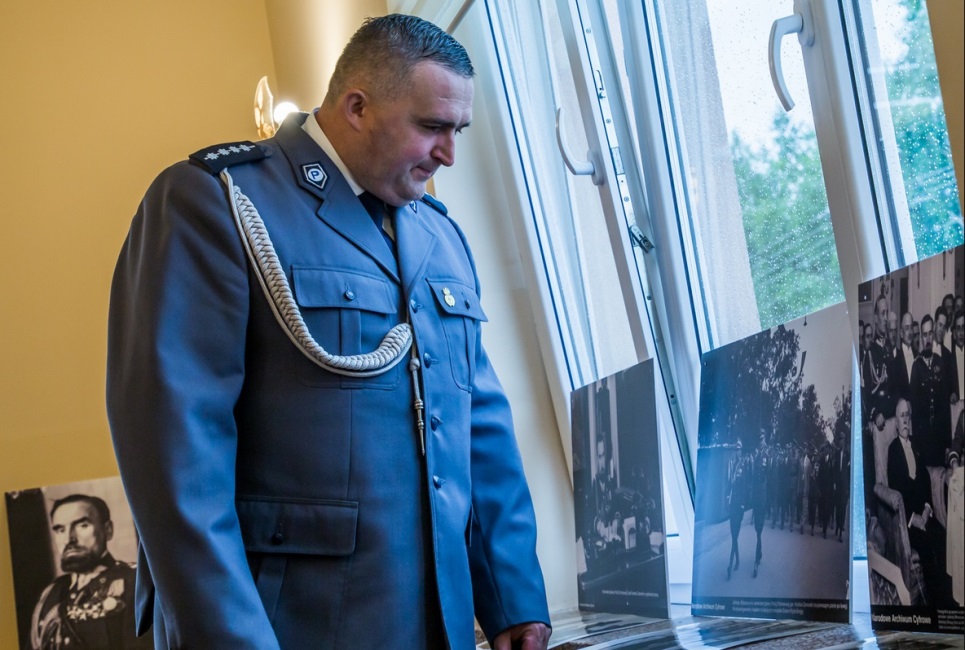 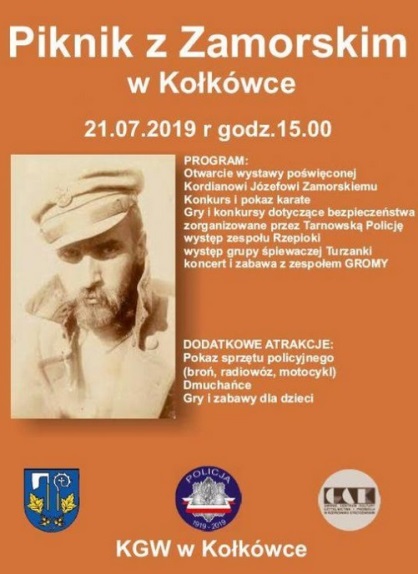 Wystawa historyczna 100-lecia powstania Policji Państwowej
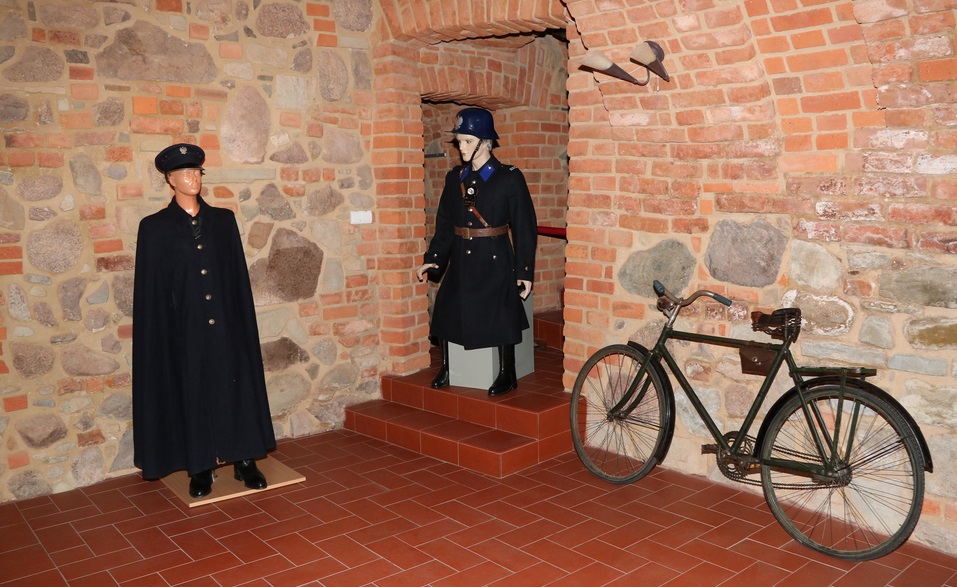 lipiec-sierpień 2019 roku, w Muzeum Okręgowym w Tarnowie zaprezentowano wystawę historyczną 100-lecia powstania Policji Państwowej

W ramach obchodów 100. rocznicy powstania Policji Państwowej w II Rzeczpospolitej oraz pamiątkom poświęconym tarnowskim policjantom zorganizowano wystawę poświęconą wydarzeniom tamtego okresu. W trakcie trwania można było obejrzeć mundury policjantów „granatowych”, ich wyposażenie, zdjęcia zrobione podczas ekshumacji w Katyniu oraz przedmioty odnalezione                 w „dołach śmierci”. Nie zapomniano również o policjantach służącym w Tarnowie do wybuchu drugiej wojny światowej,            a także o ostatnim przedwojennym Komendancie Głównym Policji, gen. Kordianie Józefie Zamorskim.
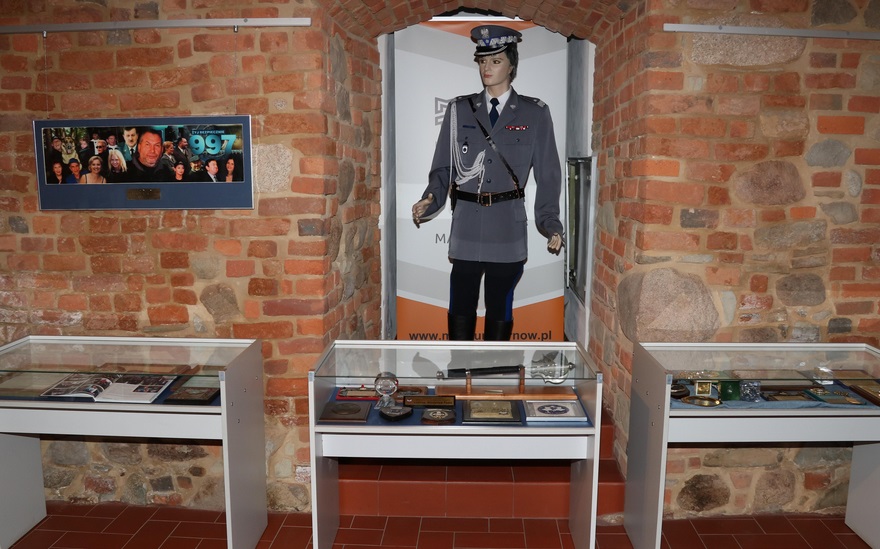 Święto Policji i Nadanie Sztandaru 
Komendzie miejskiej Policji w Tarnowie
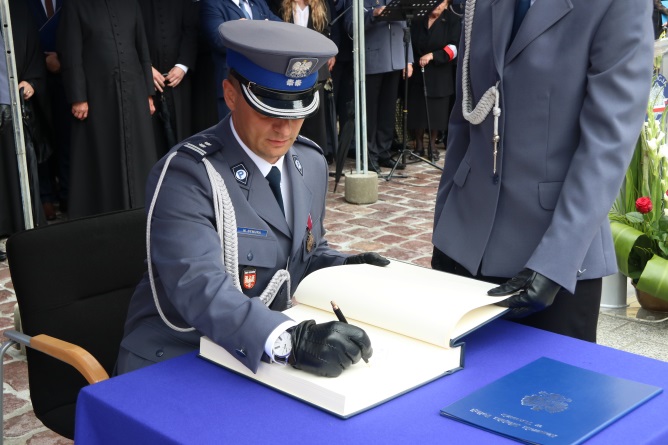 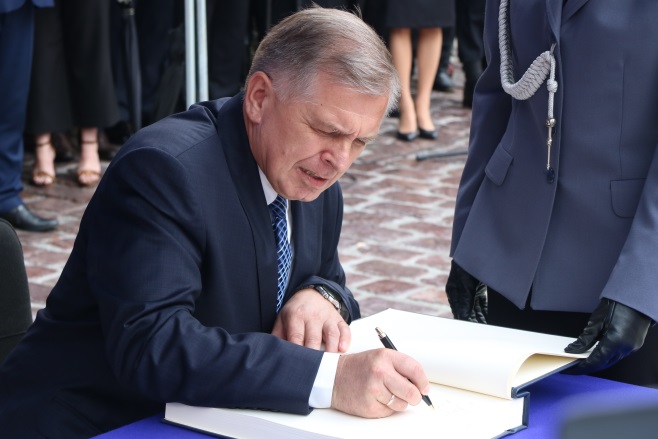 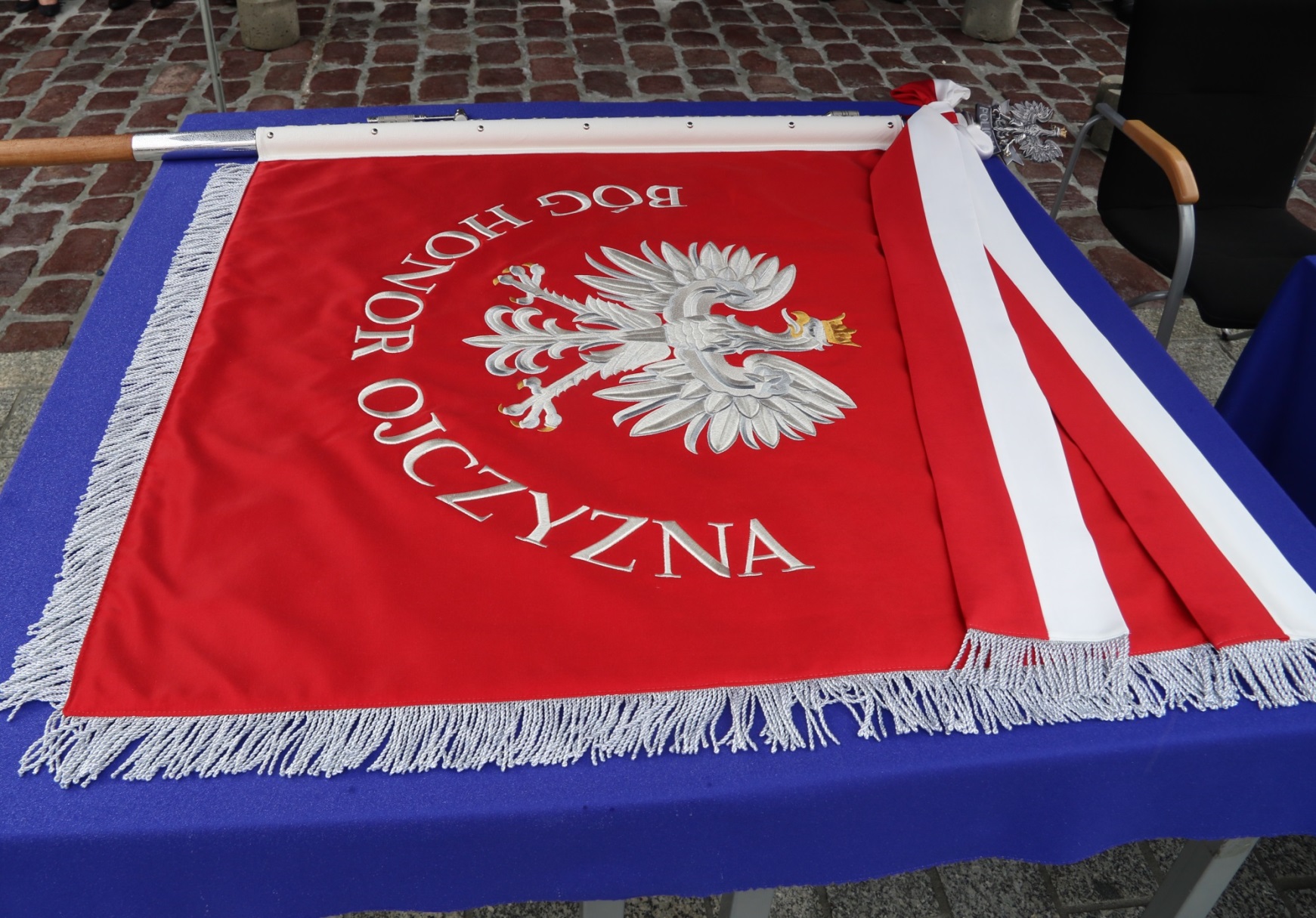 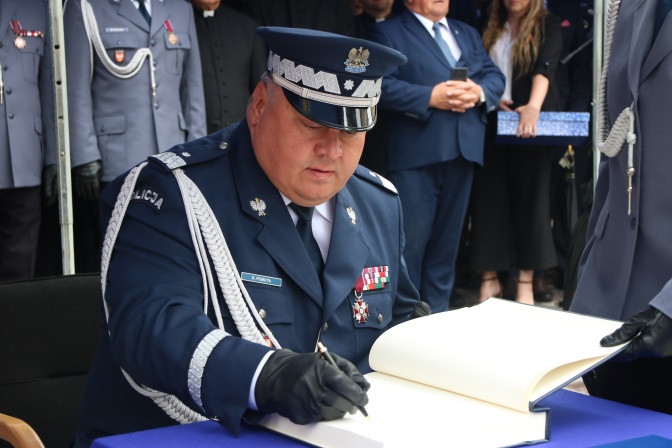 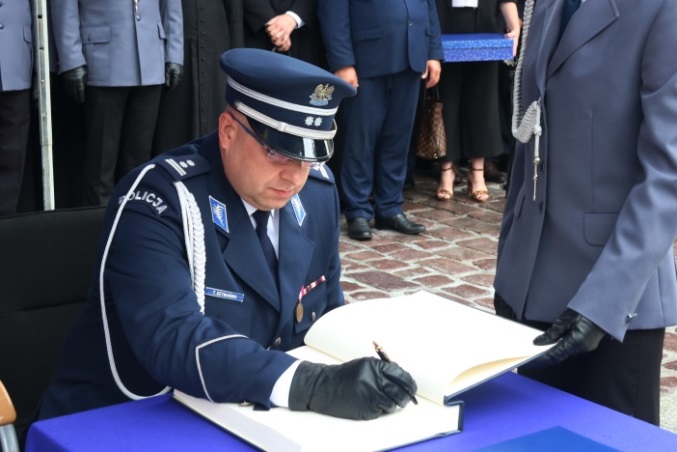 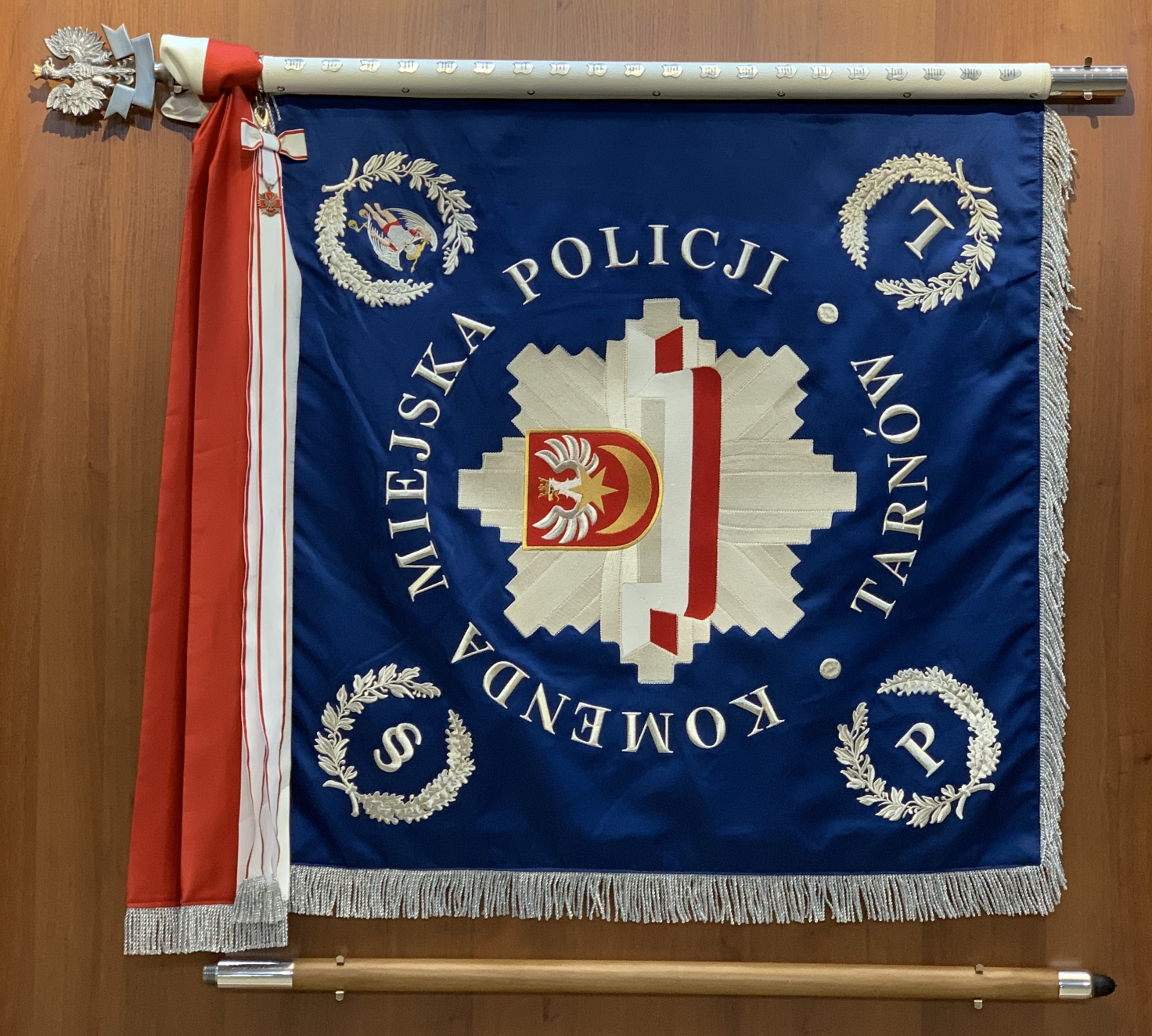 23 lipca 2019 roku, w Tarnowie odbył się uroczysty apel z okazji święta Policji oraz  100. rocznicy powstania Policji Państwowej połączony z nadaniem sztandaru                 Komendzie Miejskiej Policji w Tarnowie.

Udział w tym ważnym dniu zaszczycił swoją obecnością mł. insp. Tomasz Szymański                        Zastępca Komendanta Głównego Policji,       nadinsp. dr Krzysztof Pobuta                         Komendant Wojewódzki Policji w Krakowie, a także parlamentarzyści ziemi tarnowskiej.
I Drużynowe Zawody Siłowo-Wytrzymałościowe 
Służb Mundurowych
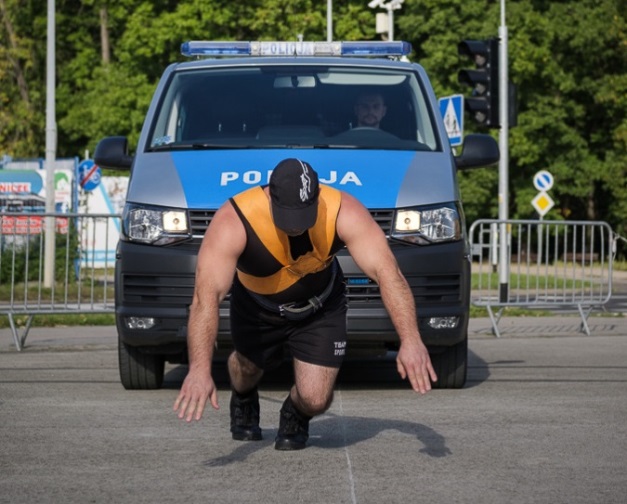 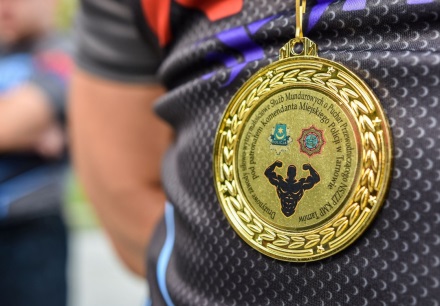 14 września 2019 roku, odbyły się I Drużynowe Zawody Siłowo-Wytrzymałościowe Służb Mundurowych

po raz pierwszy w Tarnowie zorganizowano zawody siłowo-wytrzymałościowe o Puchar Przewodniczącego NSZZP KMP w Tarnowie, w którym mogli wziąć udział nie tylko policjanci, ale również funkcjonariusze Straży Granicznej, Państwowej Straży Pożarnej, Służby Więziennej czy Wojska Polskiego. Temu niecodziennemu, sportowemu wydarzeniu patronował Komendant Miejski Policji w Tarnowie.
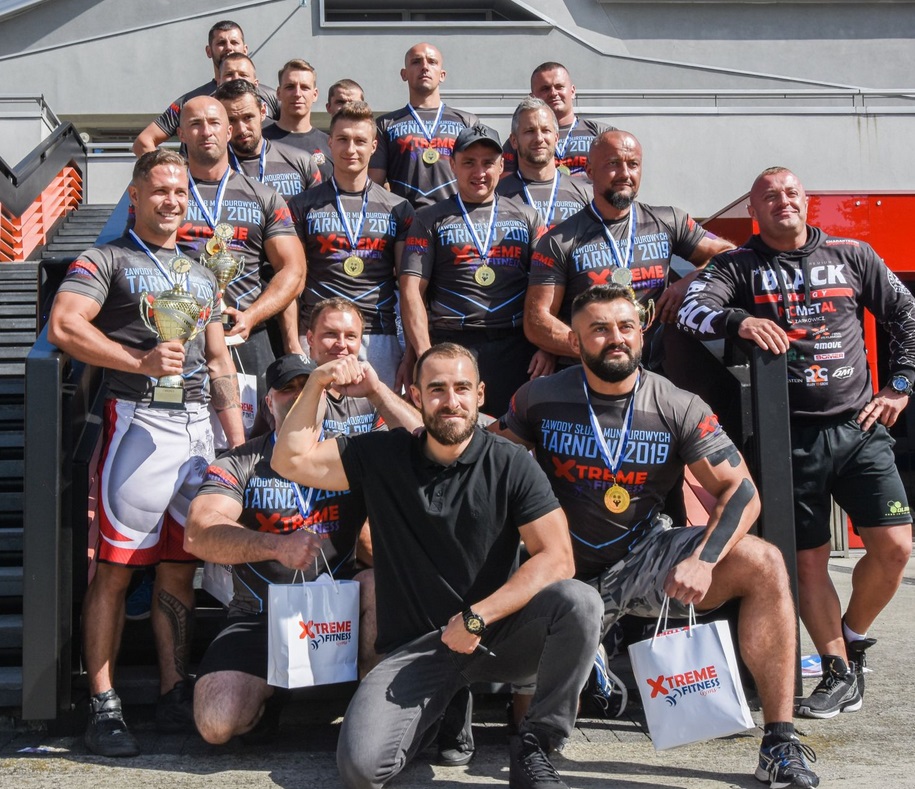 „Zrodzeni do Szabli” – przedpremierowy pokaz filmu
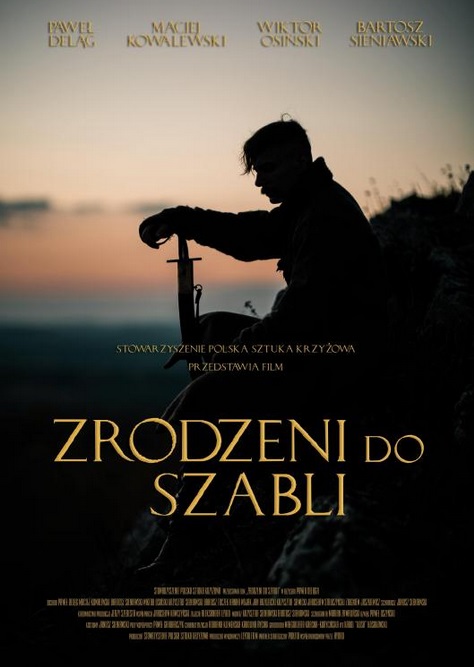 3 października 2019 roku, w Mościckim Centrum Kultury             w Tarnowie miał miejsce przedpremierowy pokaz filmu „Zrodzeni do Szabli”

To inicjatywa tarnowskiej Policji związana z uhonorowaniem obchodów 100-lecia powołania Policji Państwowej, w czasie której udział wzięli twórcy filmu - Rodzina Sieniawskich, którzy kultywują staropolską metodę posługiwania się szablą.

Obecnie szabla nie jest już elementem wyposażenia Policji, lecz pozostała w niej, i wykorzystywana jest w ceremoniale policyjnym. Szable wręczane są przez Ministra Spraw Wewnętrznych i Administracji w trakcie nominacji funkcjonariuszy na stopień generalski.
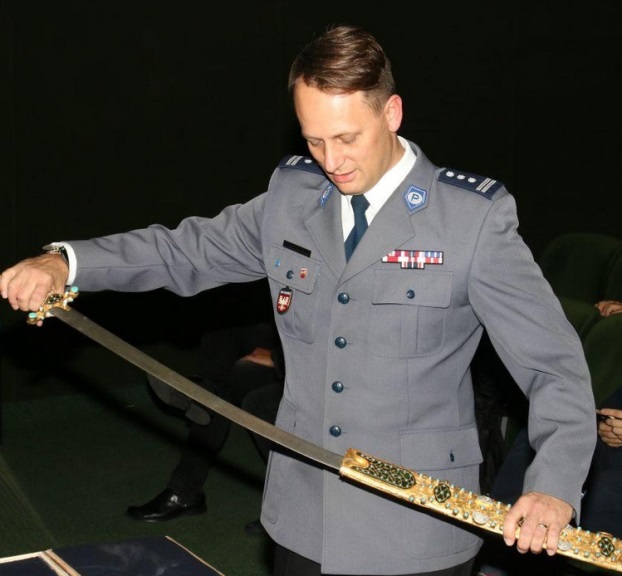 Spotkanie wigilijne policjantów i pracowników policji Diecezji Tarnowskiej
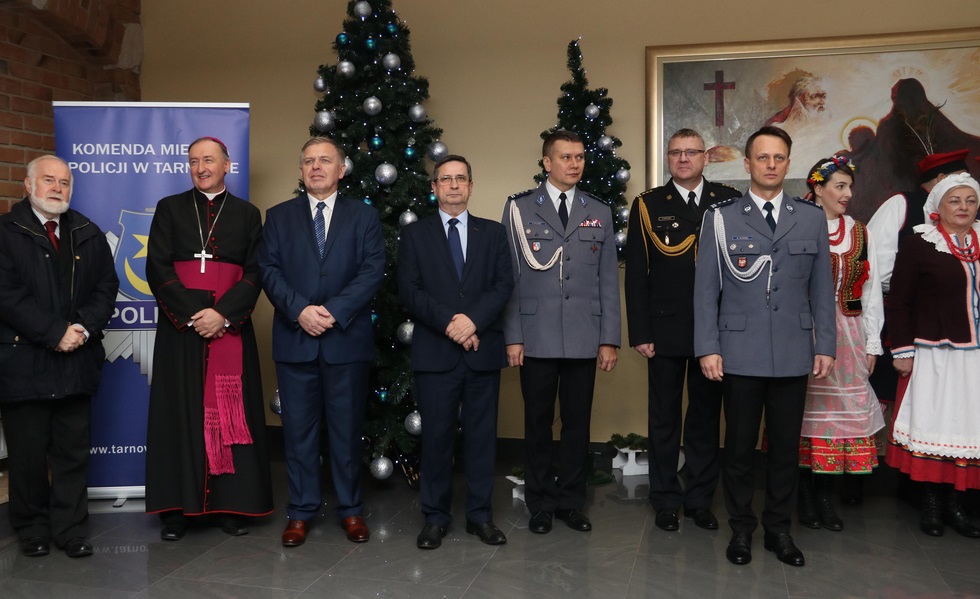 22 grudnia 2019 roku, w Kościele Świętego Krzyża i Św. Filipa Neri obchodziliśmy 29 Jubileusz Duszpasterstwa w Diecezji Tarnowskiej

Policjanci oraz pracownicy Policji Diecezji Tarnowskiej wzięli udział w uroczystej Mszy Świętej której przewodniczył Jego Ekscelencja Biskup Tarnowski Andrzej Jeż, a celebrował ks. prof. Stanisław Sojka – Diecezjalny Duszpasterz i Kapelan Policji w Tarnowie.
Następnie funkcjonariusze wraz z zaproszonymi gośćmi spotkali się w Auli św. Filipa, gdzie przy kolędach, które zaprezentował Zespół Pieśni i Tańca „Echo Doliny” z Biadolin Radłowskich połamano się opłatkiem, składając sobie wzajemnie życzenia oraz podsumowując mijający rok.
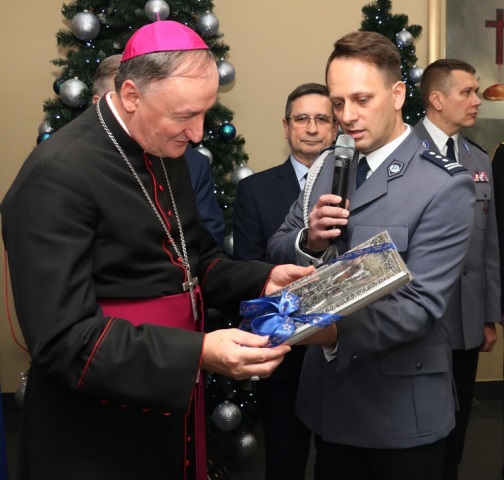 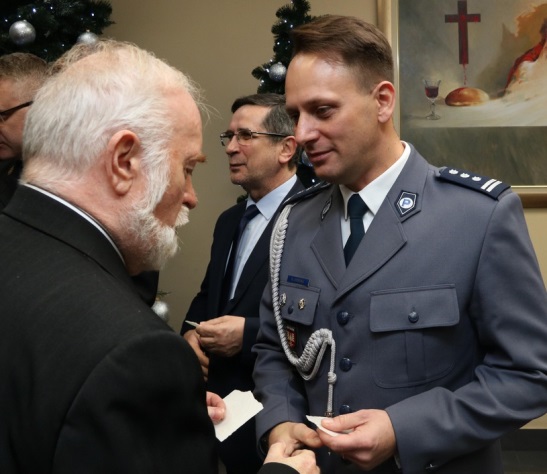 Odsłonięcie tablicy Pamiątkowej
Tablica pamiątkowa powstała z okazji 100. rocznicy powstania Policji Państwowej oraz nadania Sztandaru Komendzie Miejskiej Policji w Tarnowie

poza honorowym miejscem położenia sztandaru oraz pamiątkowego wpisu z okazji 100. rocznicy powstania Policji Państwowej, swoje miejsce znaleźli również Komendanci Miejscy Policji w Tarnowie na przełomie poprzednich lat.
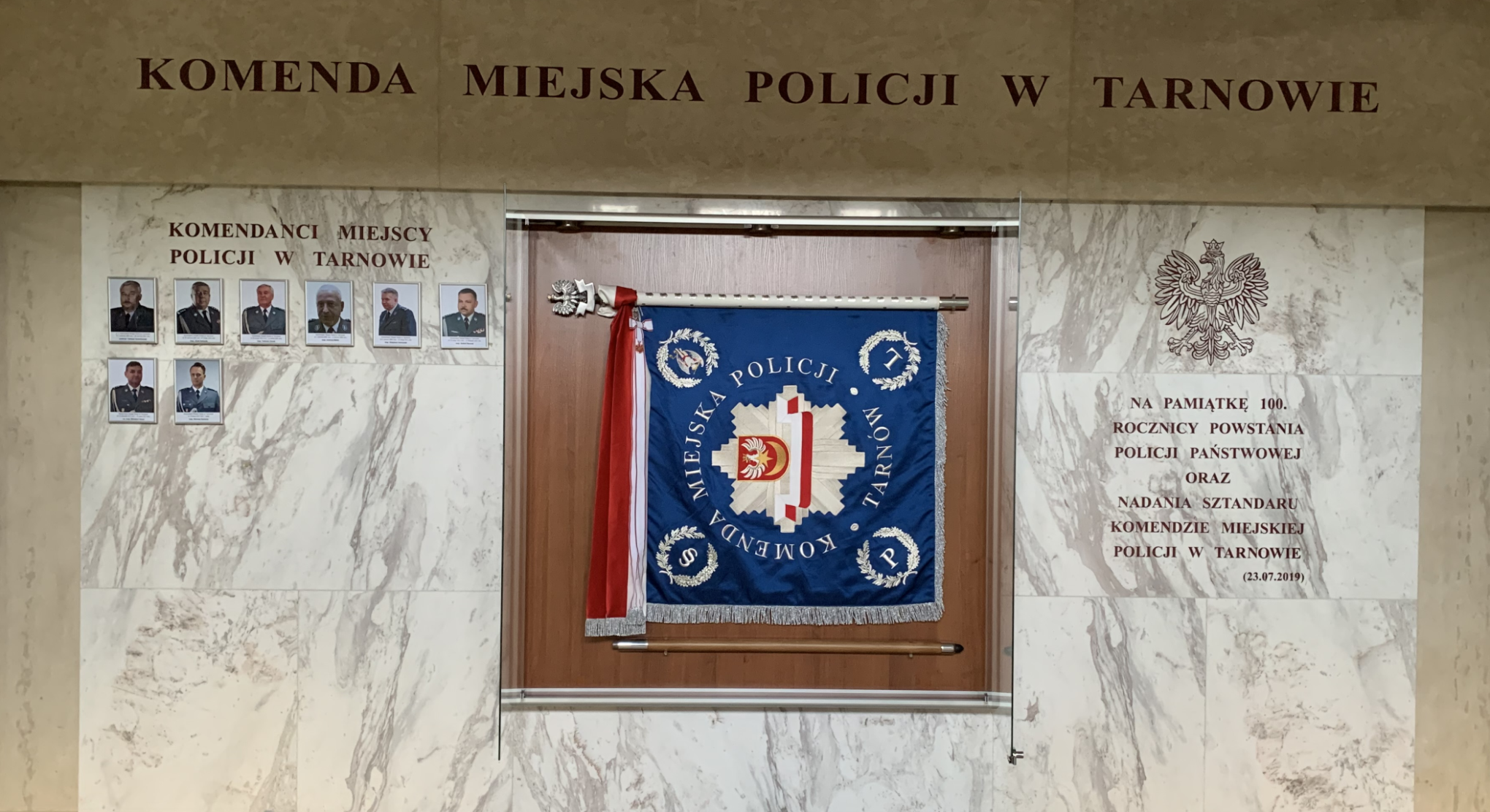 Odsłonięcie tablicy Pamiątkowej
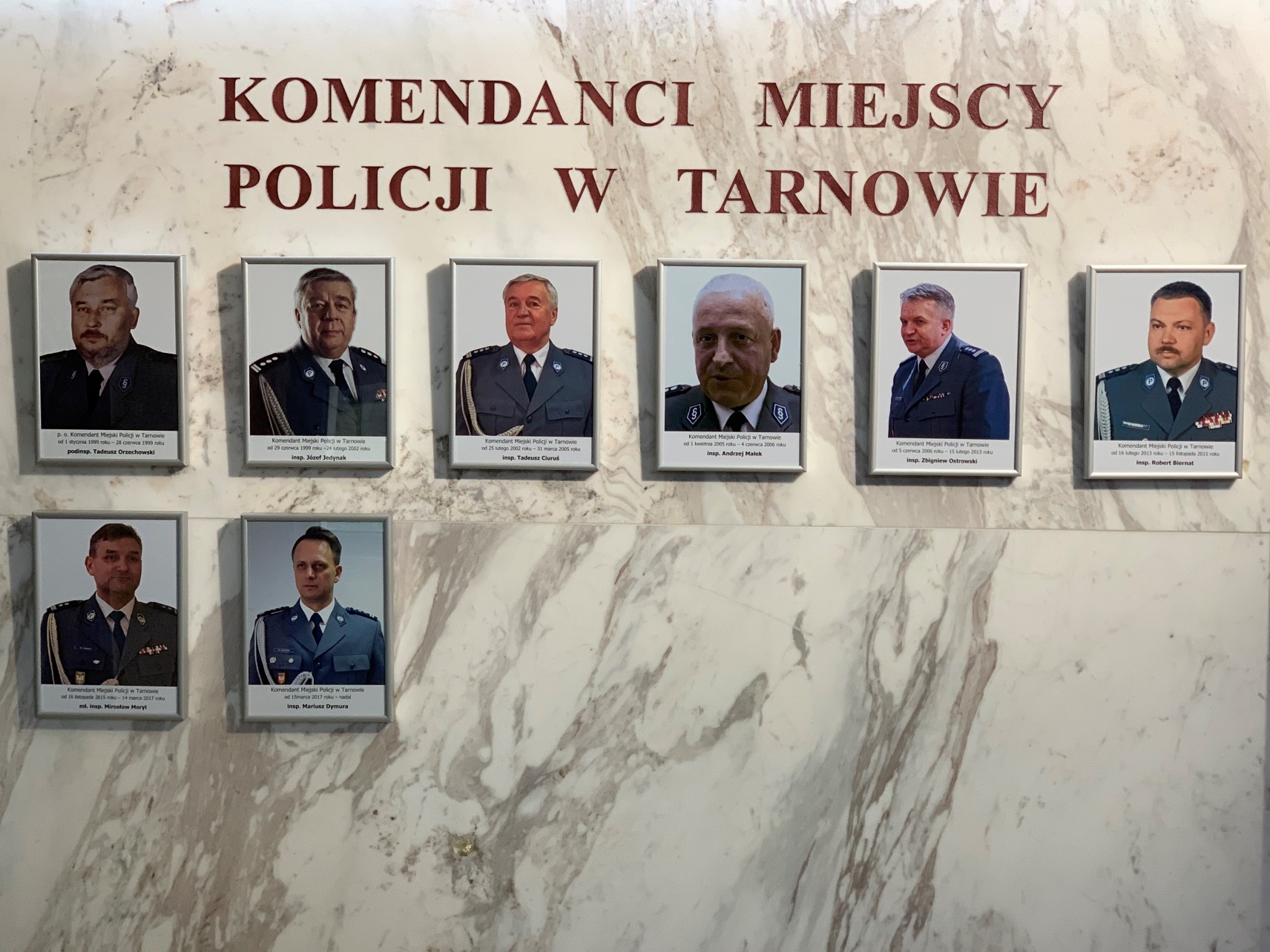 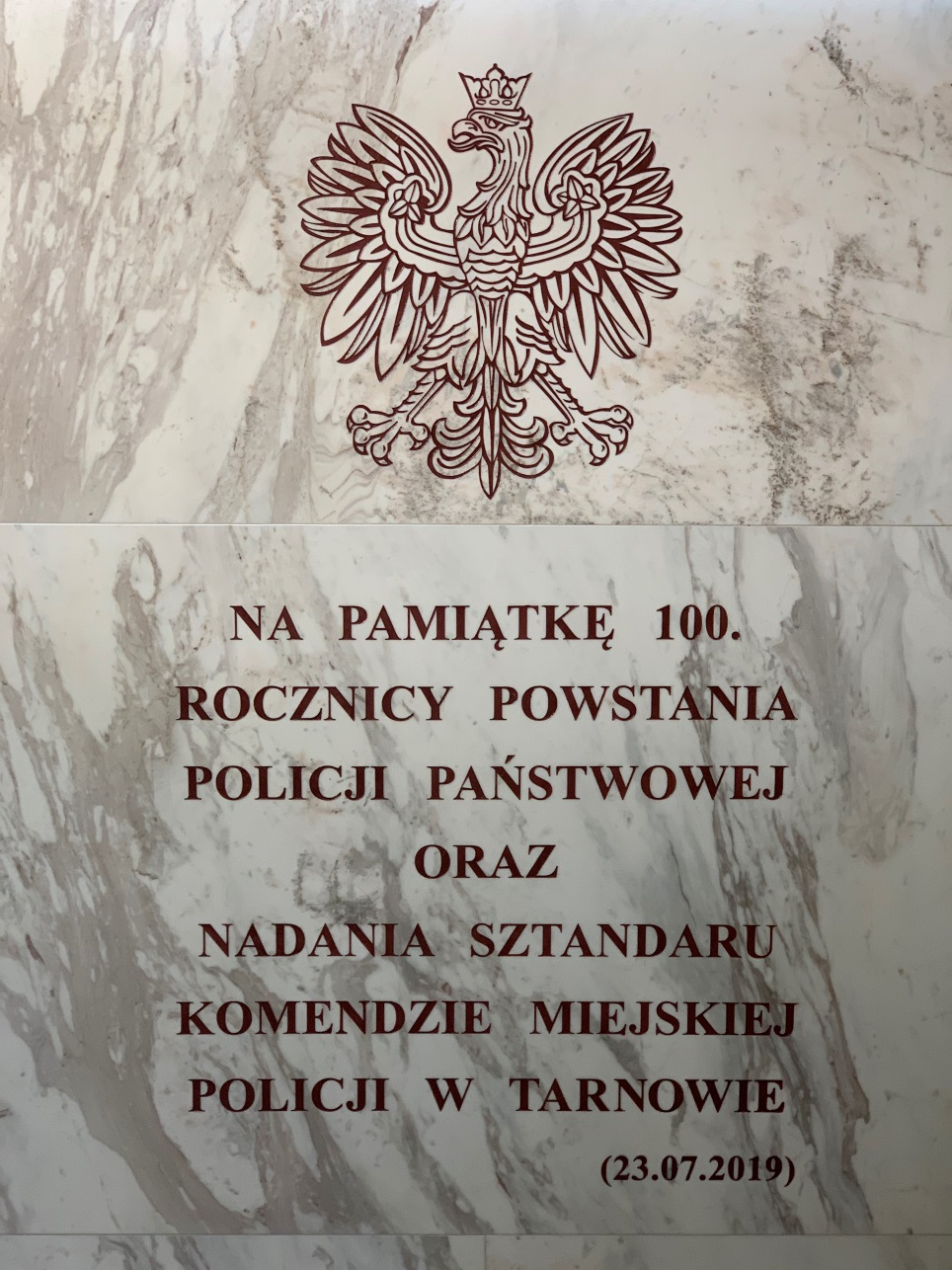 Wydarzenia publikowane są na Facebooku
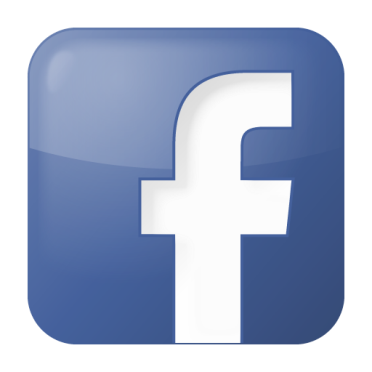 Facebook Komendy Miejskiej Policji w Tarnowie powstał 17 września 2018 roku, jako nowoczesna forma komunikacji z obywatelem, i ściąga co raz większą liczbę swoich fanów.

Codziennie zamieszczane są tam informacje z całego powiatu, które niejednokrotnie znajdywały zainteresowanie lokalnej społeczności czy  małopolski ale nawet kraju !!!

Prowadzone przez funkcjonariuszy niczym zawodowych reporterów słowo pisane jak np. comiesięczny cykl 12 artykułów o historii tarnowskiej Policji II RP z okazji 100. rocznicy powstania Policji Państwowej  rozpowszechniane są przez użytkowników tej platformy,                      o czym świadczą coraz to lepsze wyniki : 
				  ponad  9.000 polubień
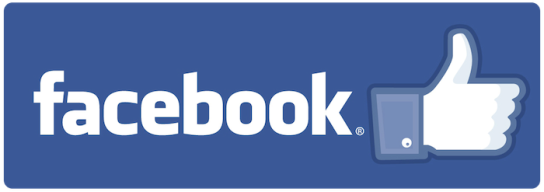 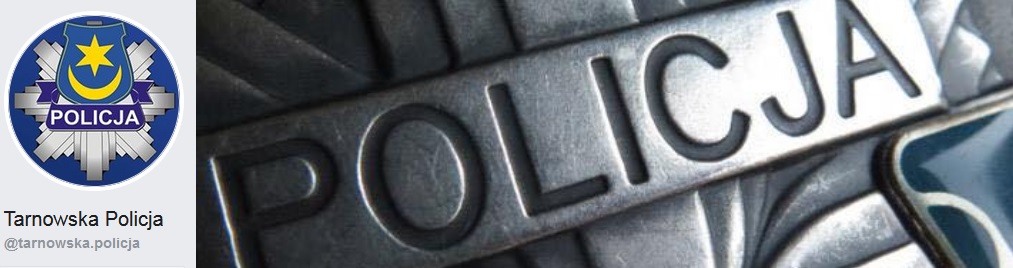 Zamierzenia 
inwestycyjno – remontowe
oraz zakup sprzętu transportowego
na rok 2020
Rozpoczęcie budowy Komisariatu Policji w Wojniczu – koszt inwestycji 4.134.690,00 zł.

Termomodernizacja obiektu przy ul Jastruna 4 w Tarnowie – Baza Transportowa 
      koszt inwestycji około 3.800.000,00 zł. - realizacja w ramach programu ochrony środowiska

Remont pomieszczeń służbowych i sanitarnych Referatu Łączności i Informatyki Wydziału Wspomagającego KMP w Tarnowie – koszt inwestycji około 20.000,00 zł.

Systematyczna wymiana sprzętu transportowego w ramach programu 50/50 przy współpracy z samorządem lokalnym. 

W dalszym ciągu remonty najstarszych obiektów będących w dyspozycji Komendy Miejskiej Policji w Tarnowie.
wartość    7 954.690,00 zł
Na terenie działania Komendy Miejska Policji w Tarnowie każdego dnia 2019 roku średnio …
insp. Mariusz DYMURA
Komendant Miejski Policji w Tarnowie